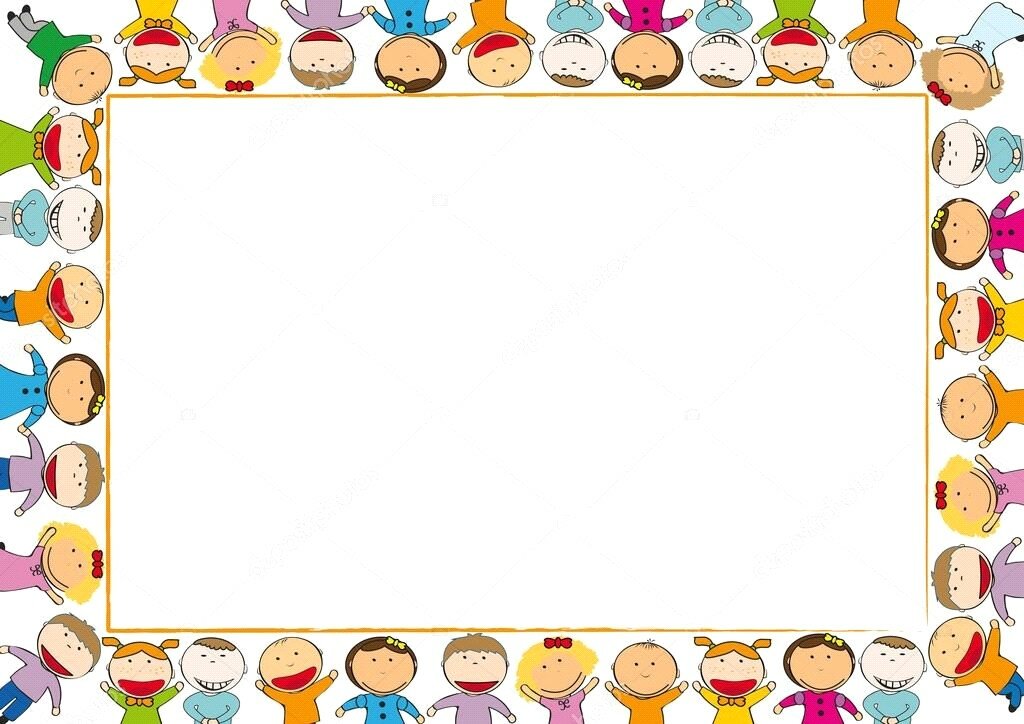 Муниципальное автономное учреждение культуры «Централизованная библиотечная система г. Ялуторовска»
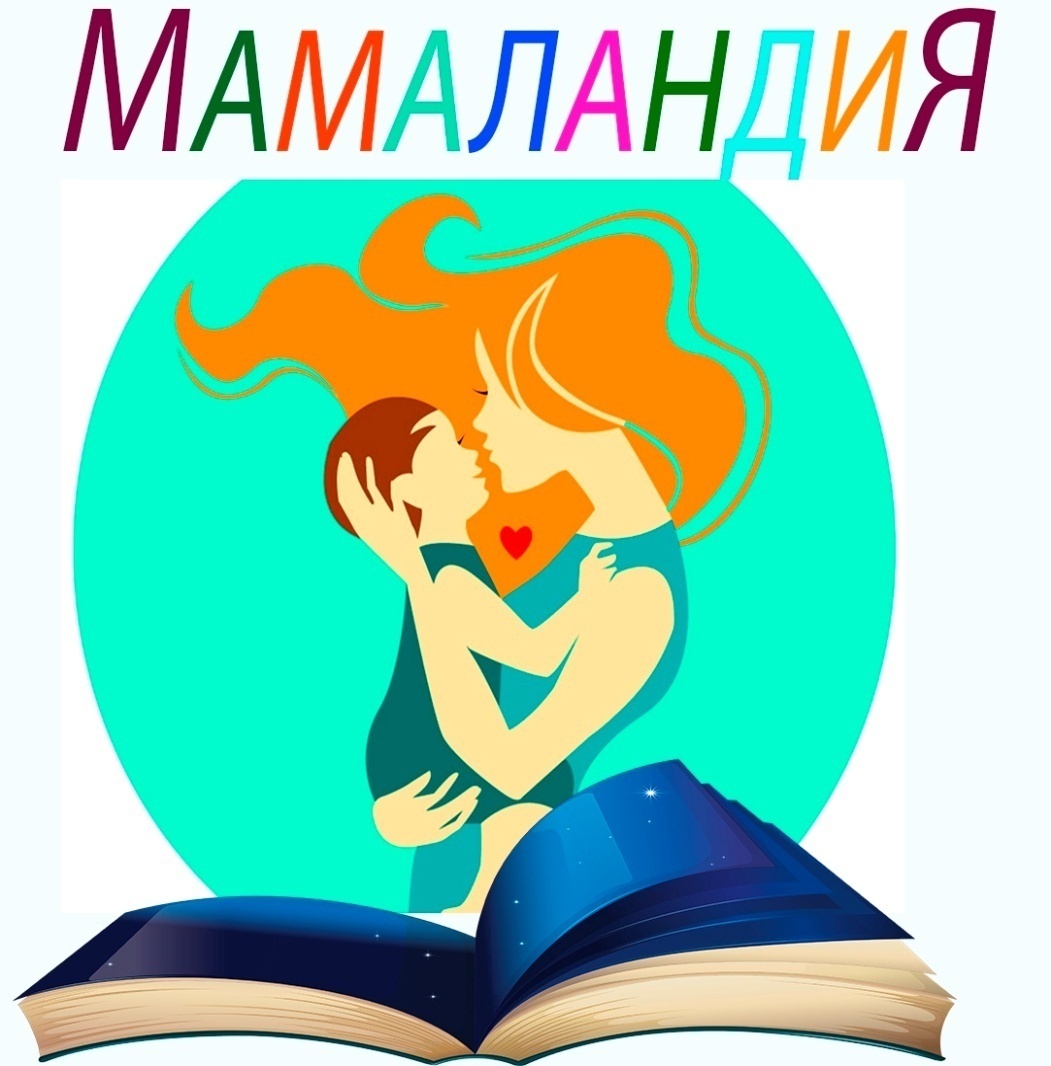 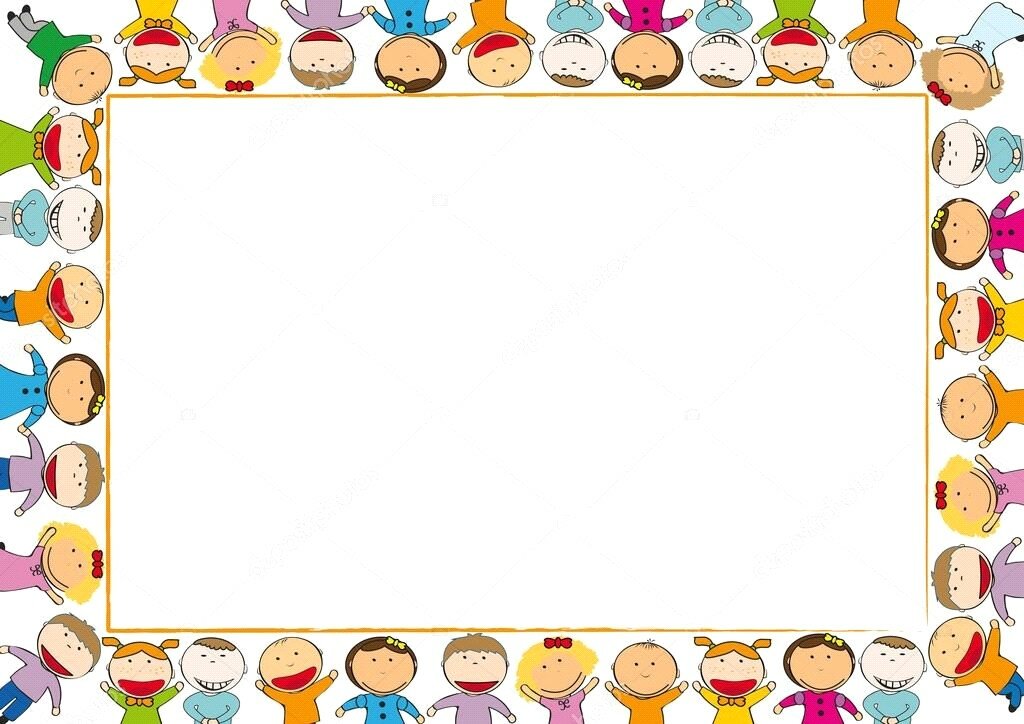 Всё начинается с семьи. 
Когда-то в детстве раннем, 
Мне дверь открыла в книжный мир, читающая мама.
		                             (Т. Бокова)
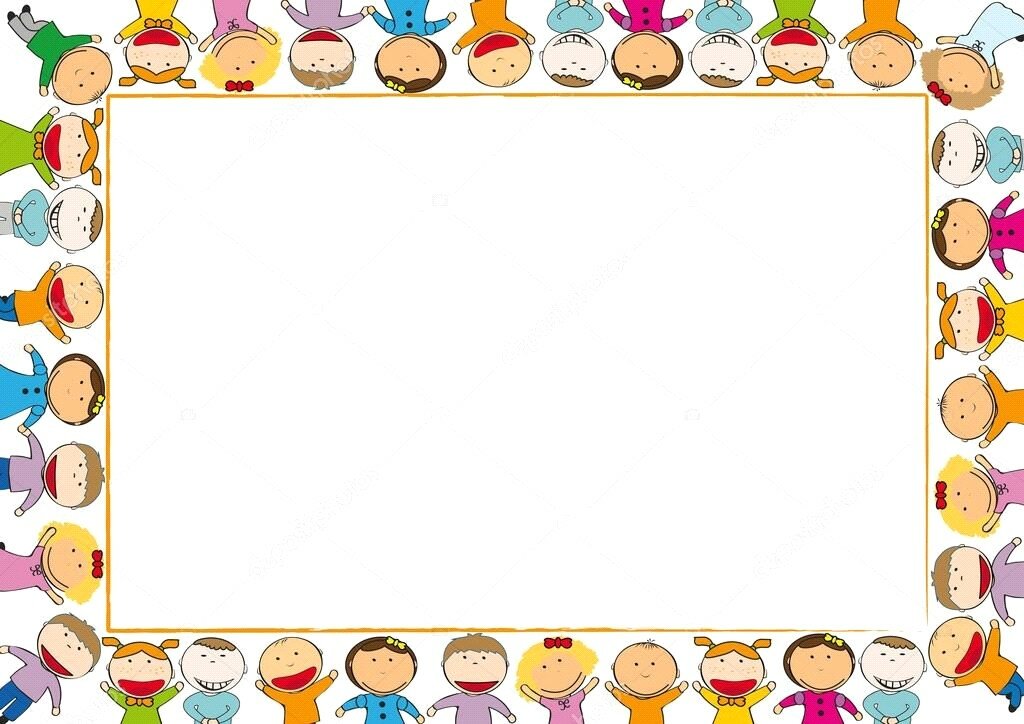 Материнский фольклор обширная область устного народного поэтического творчества. Это целый мир - яркий, радостный, наполненный жизненной силой и красотой. Он соседствует с миром взрослых, но не подвластен ему и живет по своим законам в соответствии со своим ведением природы и человеческих отношений.
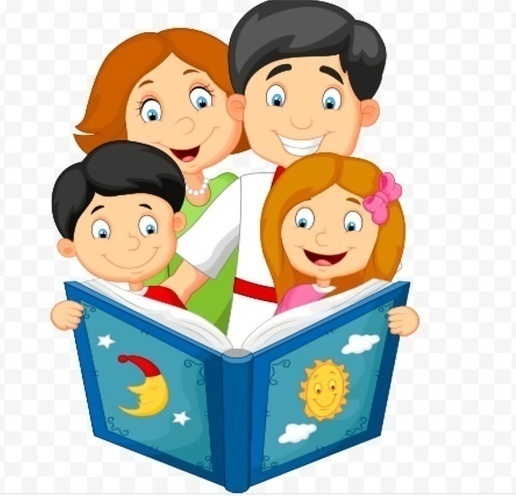 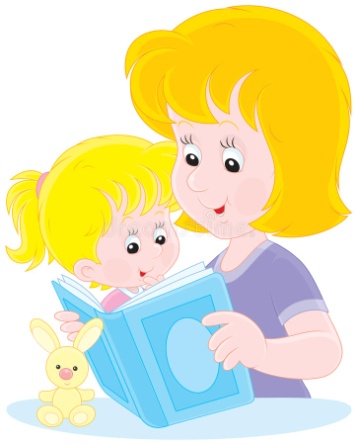 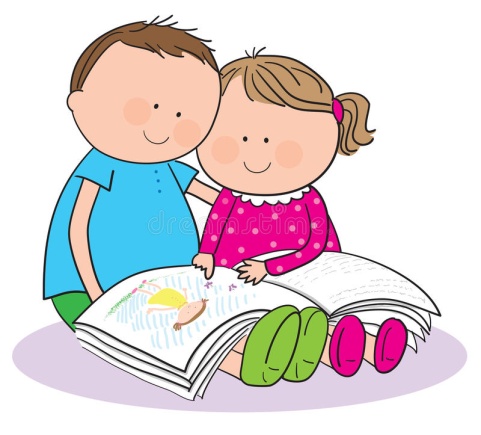 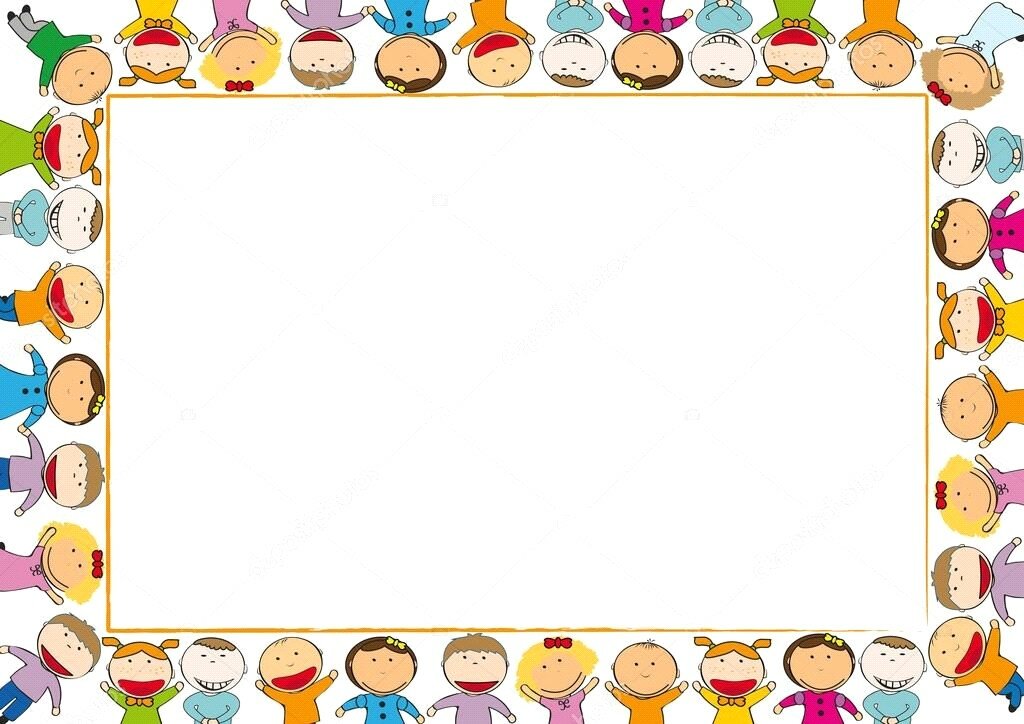 Дети с живым интересом вглядываются в жизнь взрослых и охотно заимствуют их опыт, но видоизменяют и выкраивают приобретенное. Мысль детей связана с конкретными образами - в этом ключ к тайнам детского художественного творчества. Особенности детской психики, мышления определили отбор произведений детского фольклора.
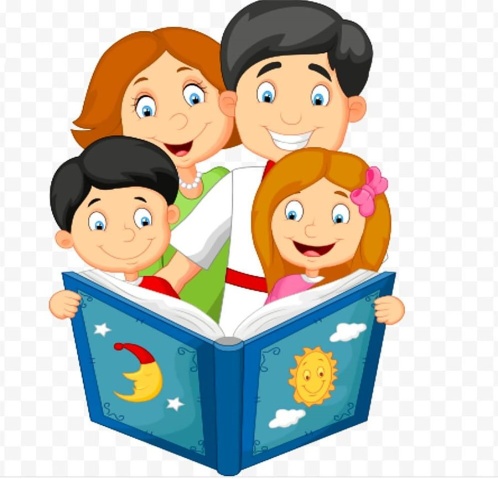 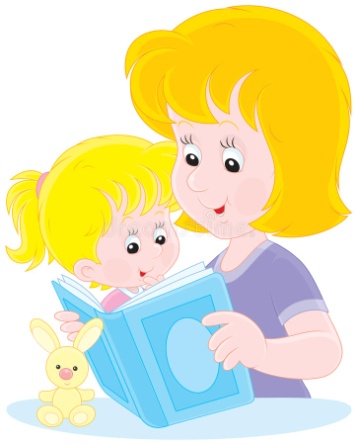 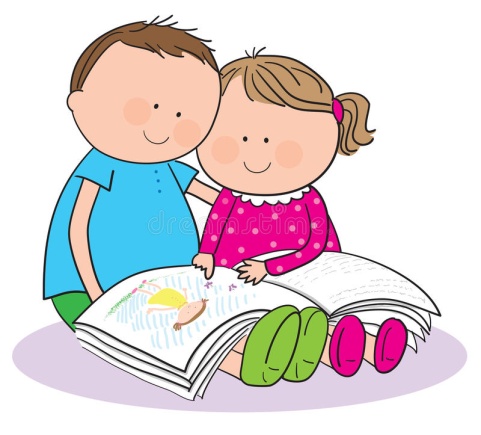 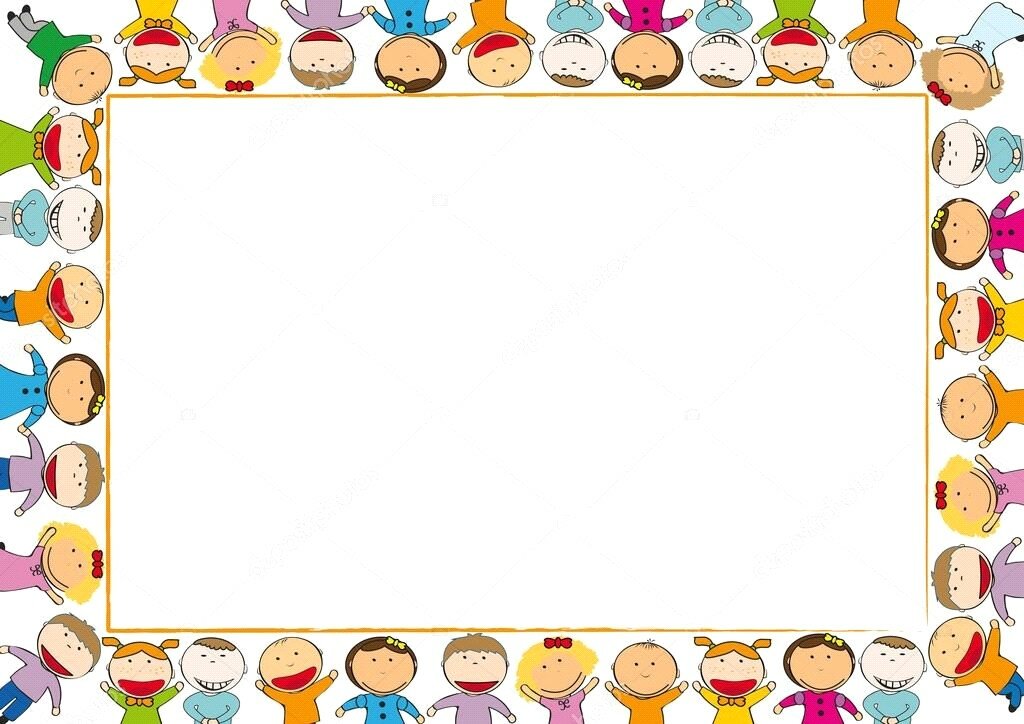 Направления проекта:
- фольклорное 
- творческое
- литературное
- эстетическое 
- информационно-познавательное 
-культурное  
- коммуникационное 
Сроки реализации проекта: 2021 год (долгосрочный)
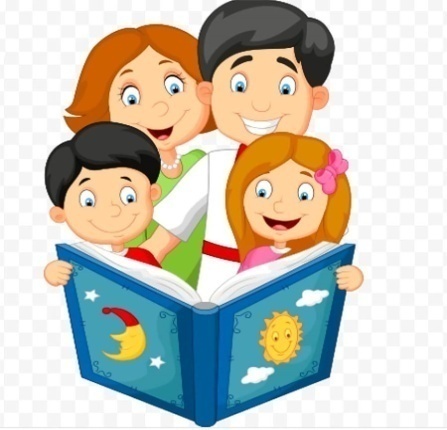 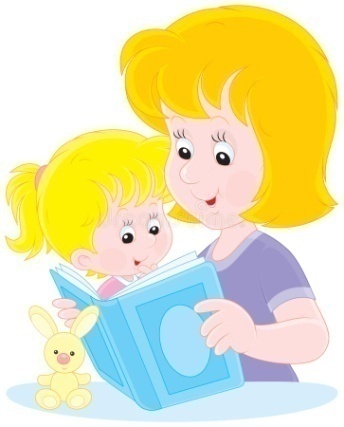 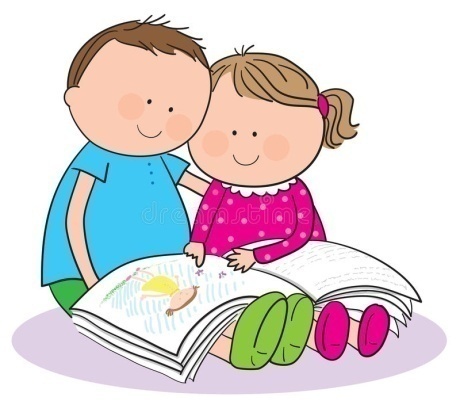 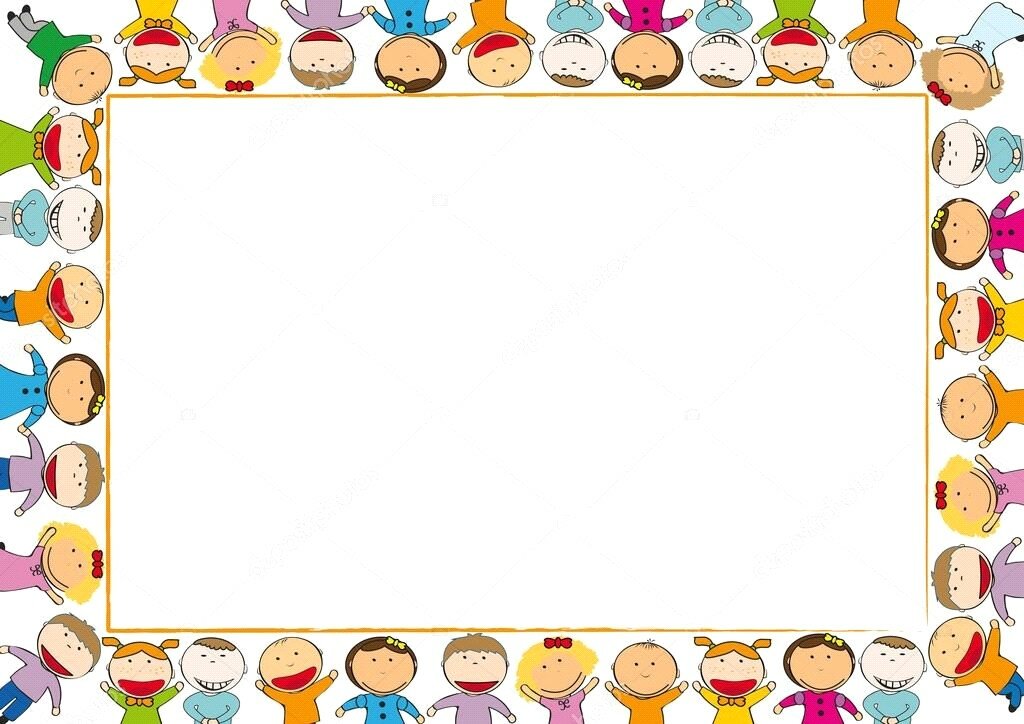 Партнеры и участники проекта:
- Молодые семьи
- Логопеды 
- Волонтерские организации, в том числе Серебряные волонтёры
-Дошкольные и общеобразовательные  учреждения города Ялуторовска 
- Учреждения культурной сферы 
- Общественные организации города
География проекта: город Ялуторовск, Тюменская область
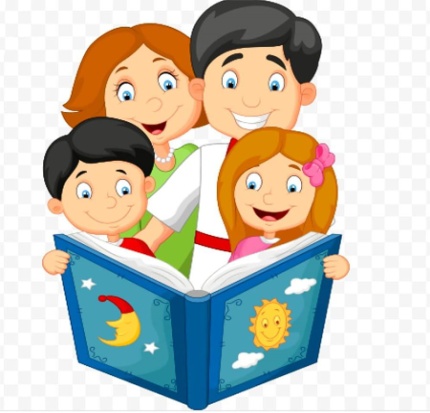 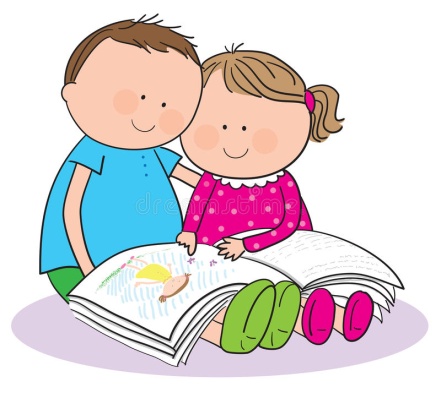 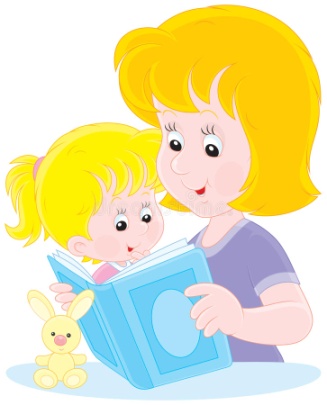 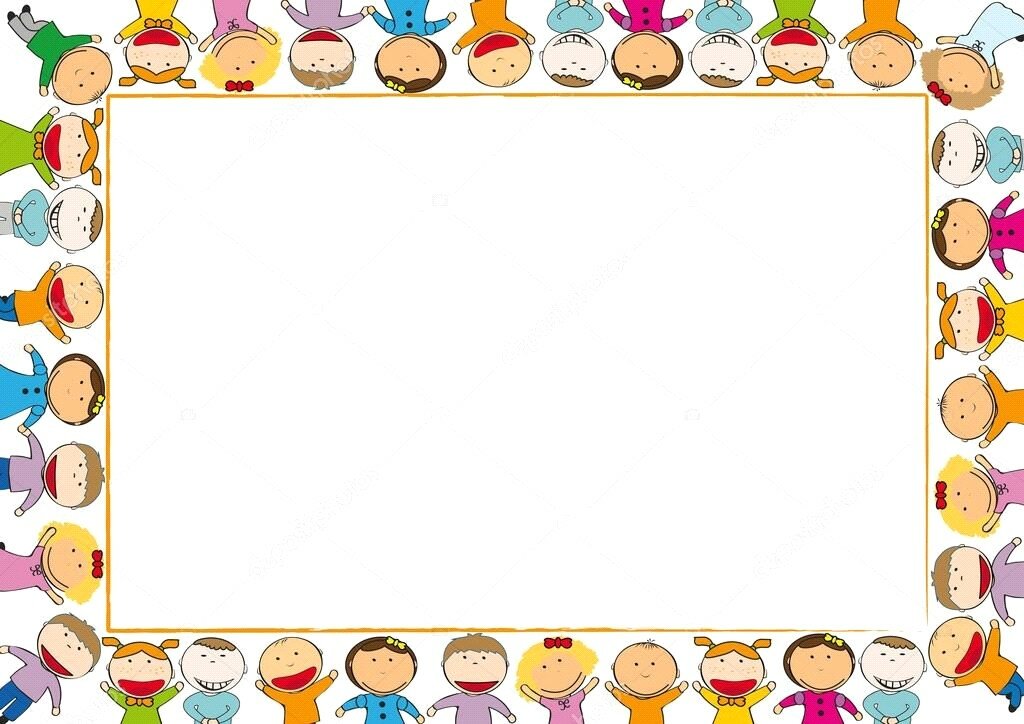 Целевые  группы:
- молодые семьи с детьми 
- неполные семьи
- семьи с детьми инвалидами
- родители, готовящиеся стать родителями 
- семьи, оказавшиеся в трудной жизненной ситуации
- многодетные семьи
волонтерские организации 
 Роль волонтеров в качестве участников  проекта: в качестве организатор и исполнителей мероприятий, наставников, координаторов, трансляторов собственного опыта
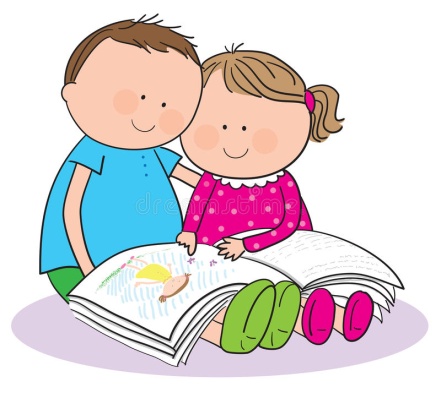 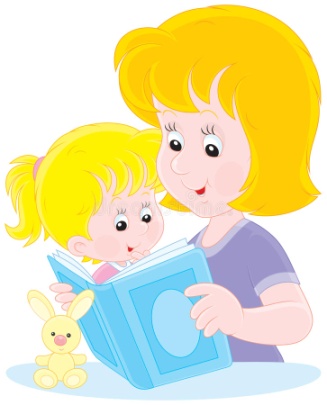 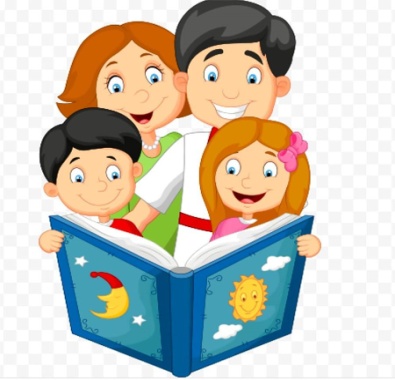 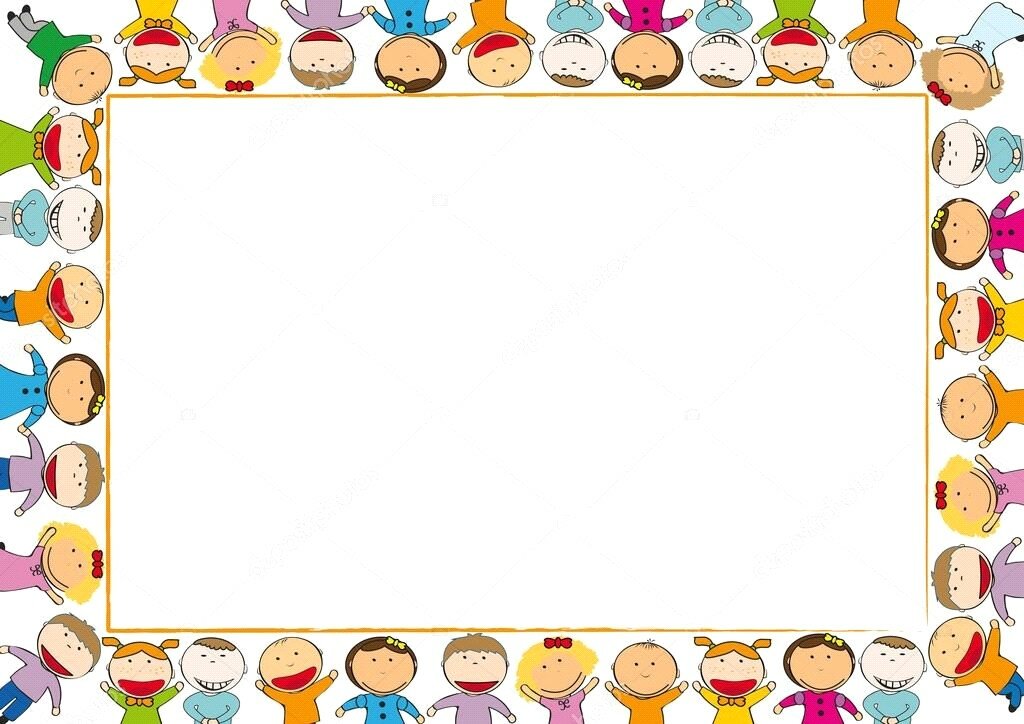 Проблемы, которые решает проект: 
-Утрата традиций материнского чтения;
- Появление второго поколения нечитающих родителей; 
- Низкая техника чтения детей;
- Дефективность  устной и письменной речи;
-Потеря знаний о традиционной русской культуре, через преемственность поколений;
- Активизация  интернет-коммуникаций, ставшая прогрессирующей заменой интеллектуального  и культурного досуга родителей и детей
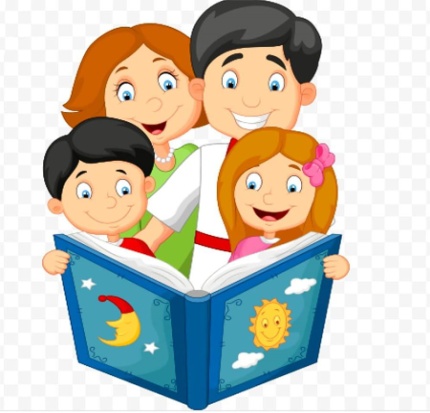 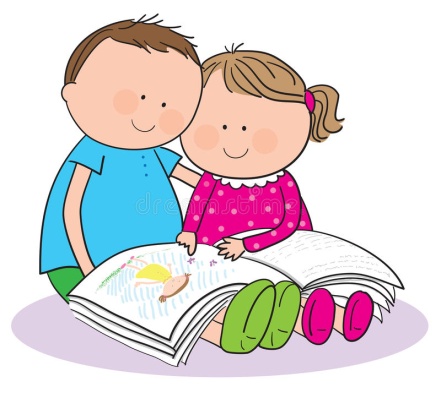 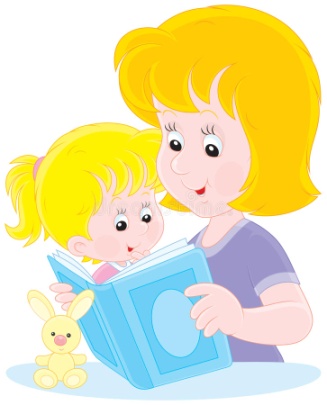 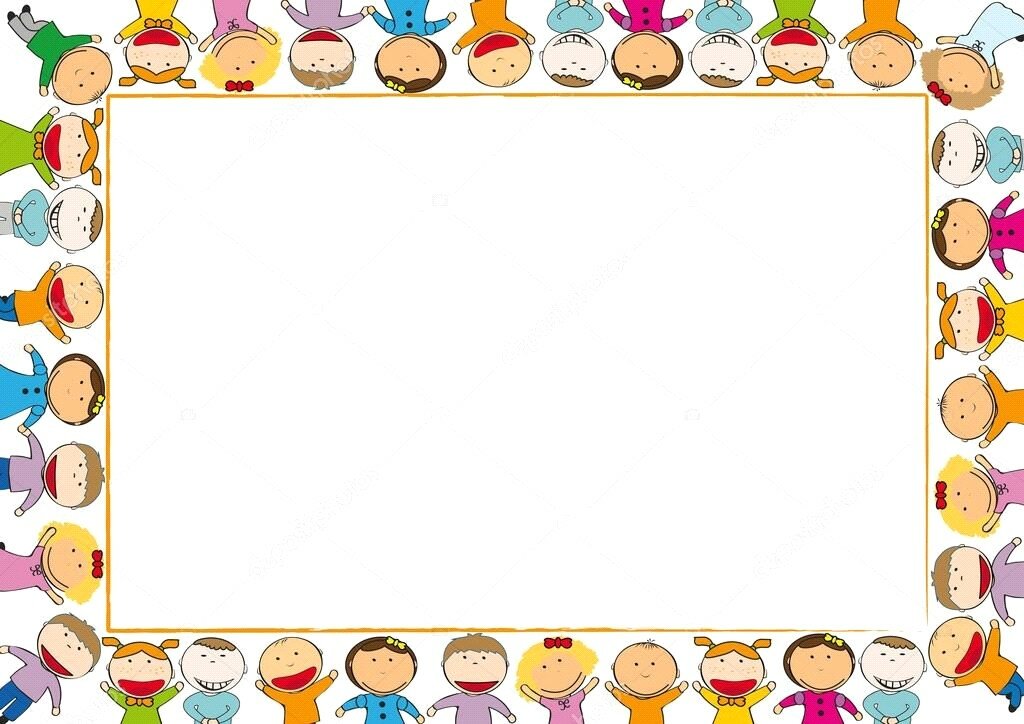 Цель:  
организация культурного, информационно-развивающего пространства и адаптированной среды, мотивирующих горожан на приобщение к семейному/материнскому чтению, к традициям  русской культуры и раскрытию собственного потенциала.
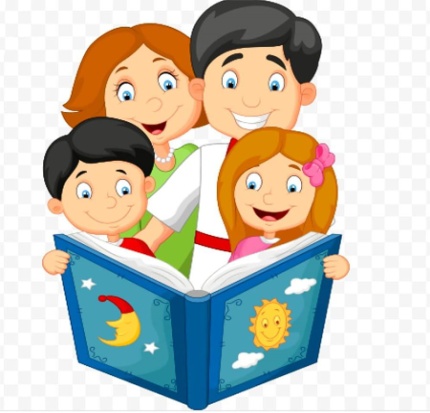 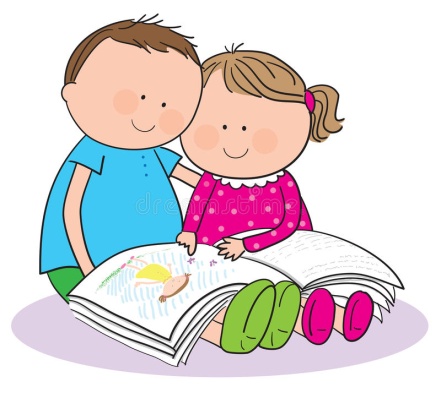 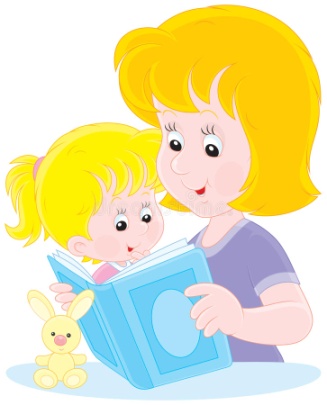 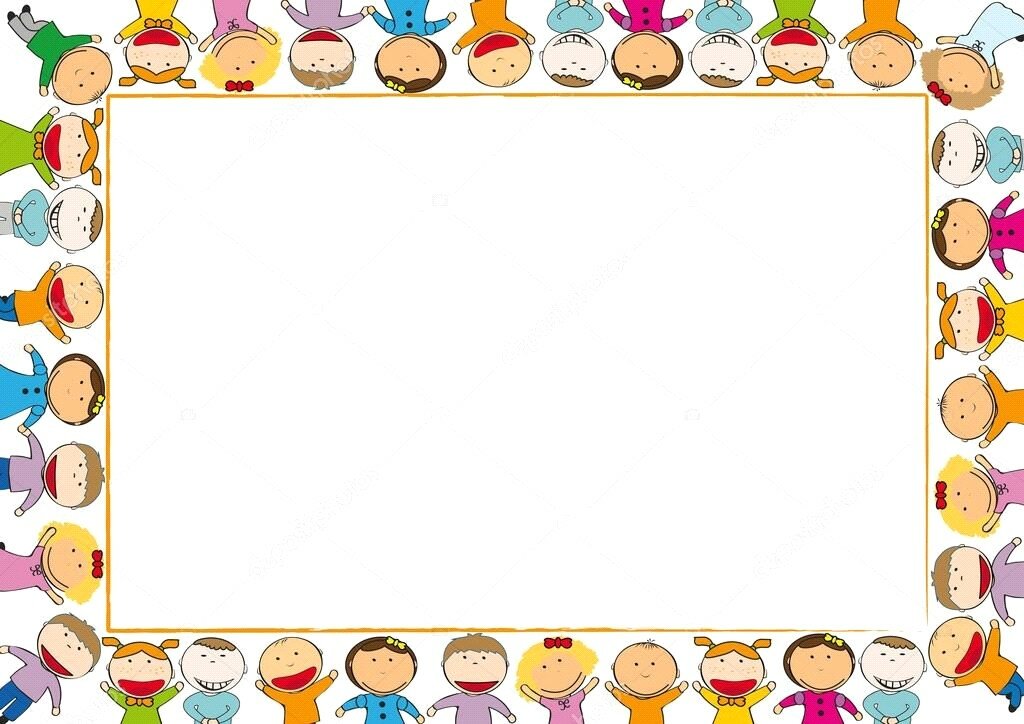 Задачи:
Создание  условий для реализации проекта; 
Создание  мотивационной системы привлечения молодых семей в библиотеку
Продвижение семейного/материнского чтения в городской среде
Привитие знаний об устном русском народном творчестве,  традициях быта и культуры, через комплекс различных мероприятий;
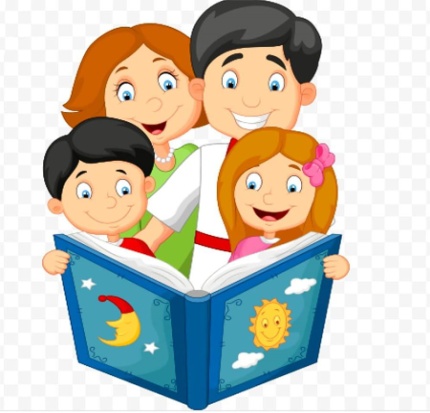 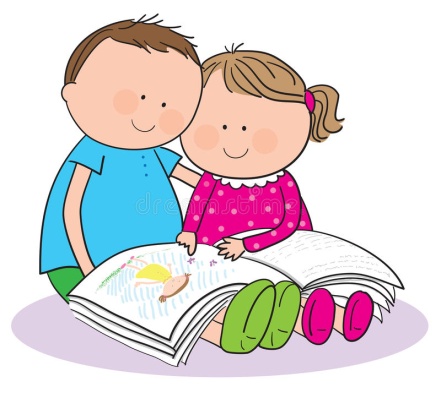 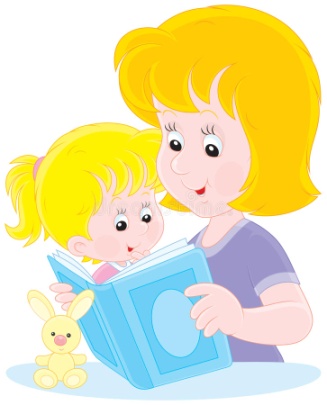 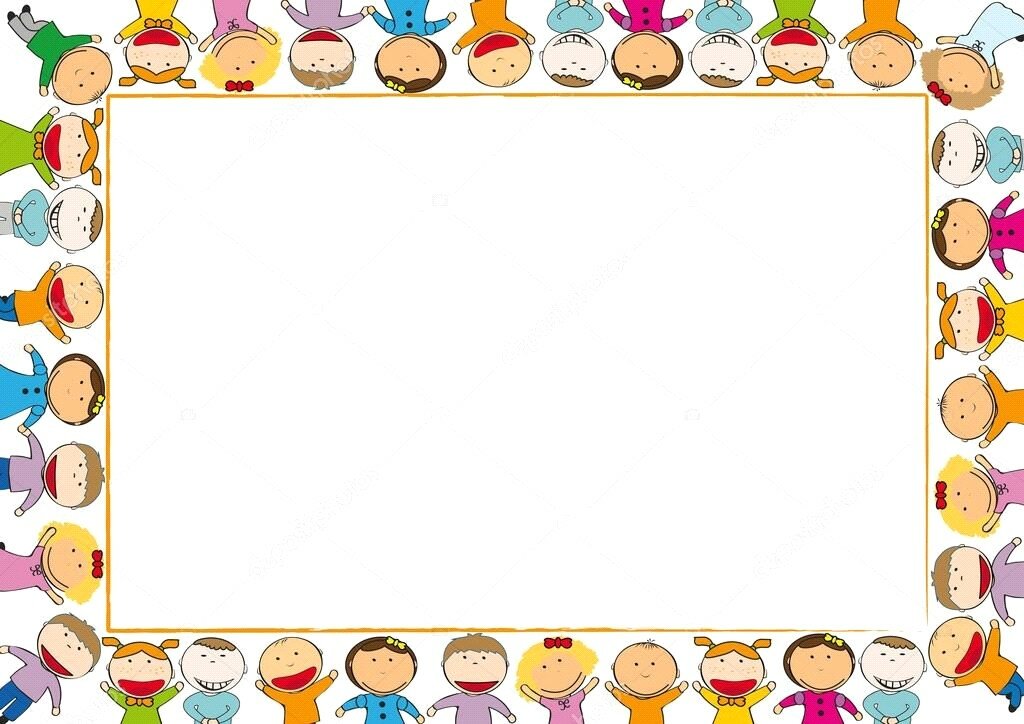 Задачи:
Привлечение наибольшего числа волонтеров к реализации проекта, для масштабности его транслирования в городе
Проведение ежегодного  городского конкурса «Читающая семья!»
Создание страницы Проекта в социальных сетях 
Создание семейного фольклорного Клуба на базе библиотеки 
Создание службы «Доступное чтение» для семей с детьми инвалидами.
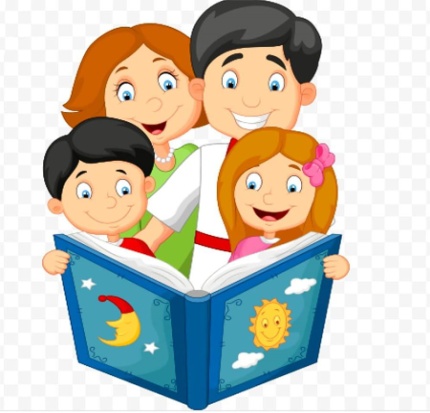 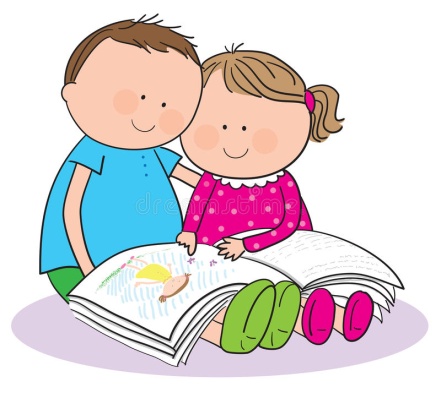 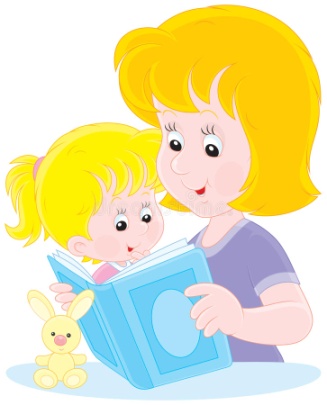 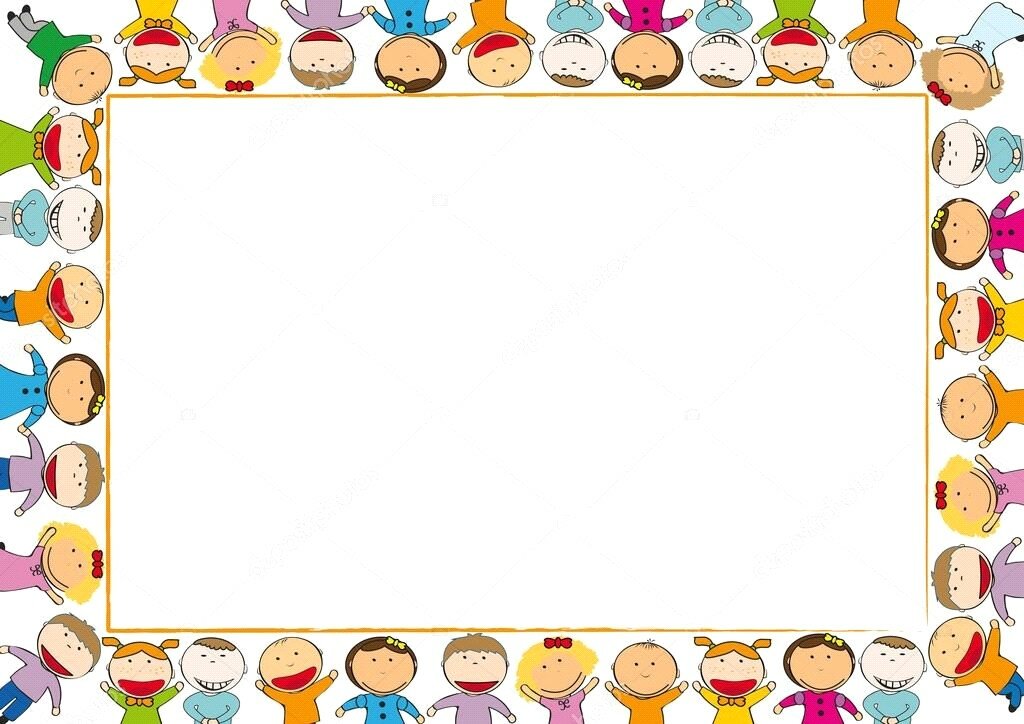 Описание проекта
Проект представляет собой комплекс мероприятий и административных решений, реализация которых вызвана необходимостью приобщения молодого поколения к национальной культуре, возрождению традиций материнского фольклора. Совместное чтение, разговор о прочитанном не только сближают родителей и детей, но и оказывают большое влияние на характер ребёнка, его нравственные качества.
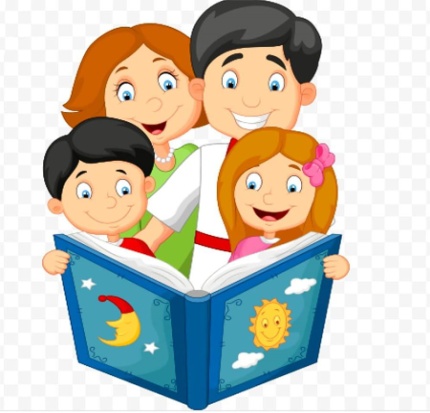 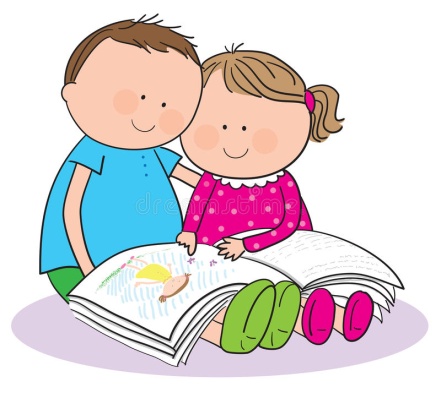 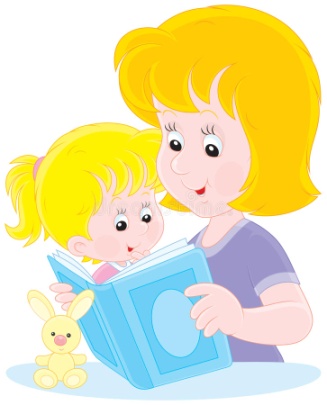 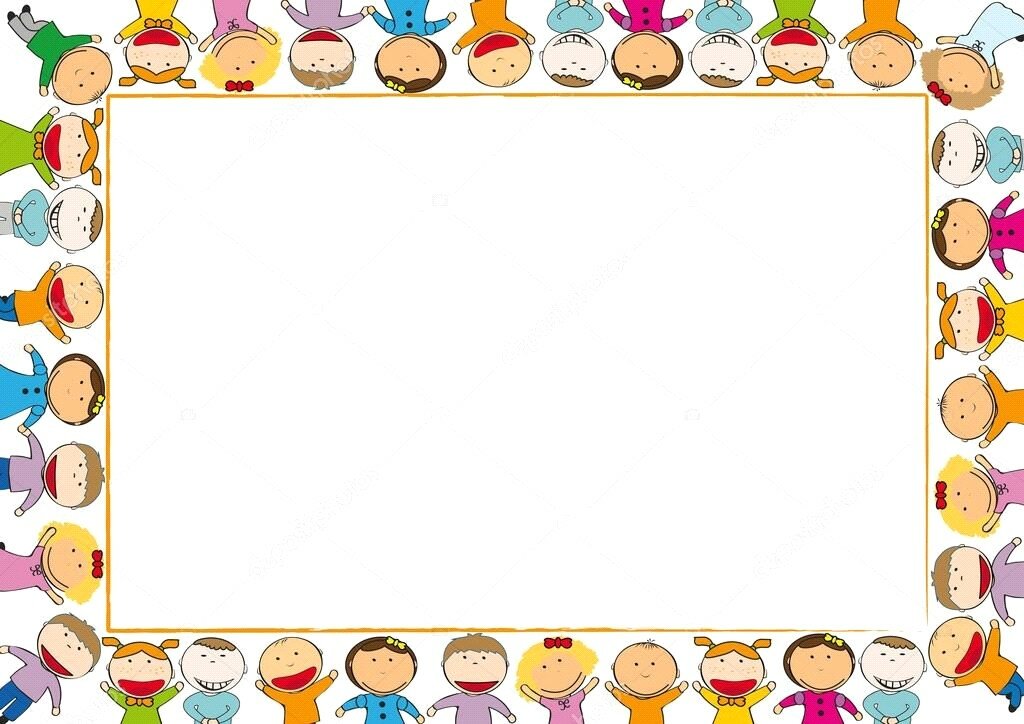 Описание проекта
Читающий ребёнок быстрее развивается, легче устанавливает контакты, успешно находит свое место в жизни. Создание проекта в поддержку материнского чтения, формирование общественной среды, организация обмена положительным опытом семейного чтения, являются актуальной задачей для библиотек города Ялуторовска.
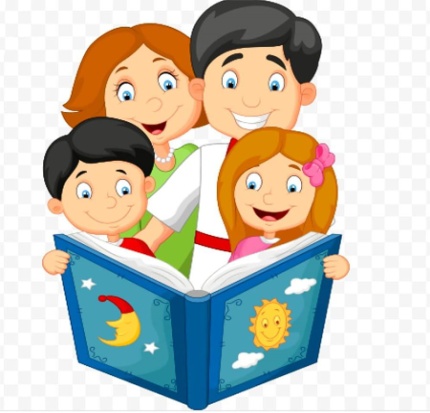 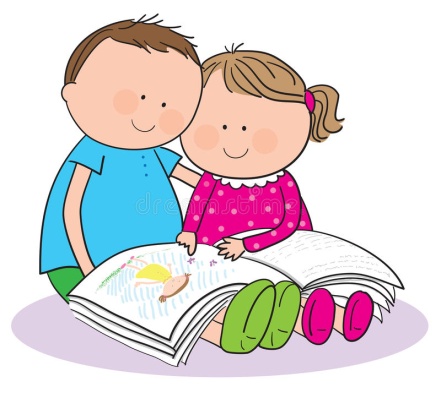 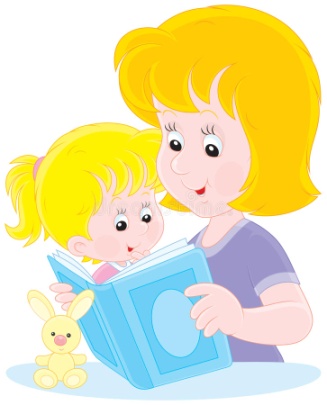 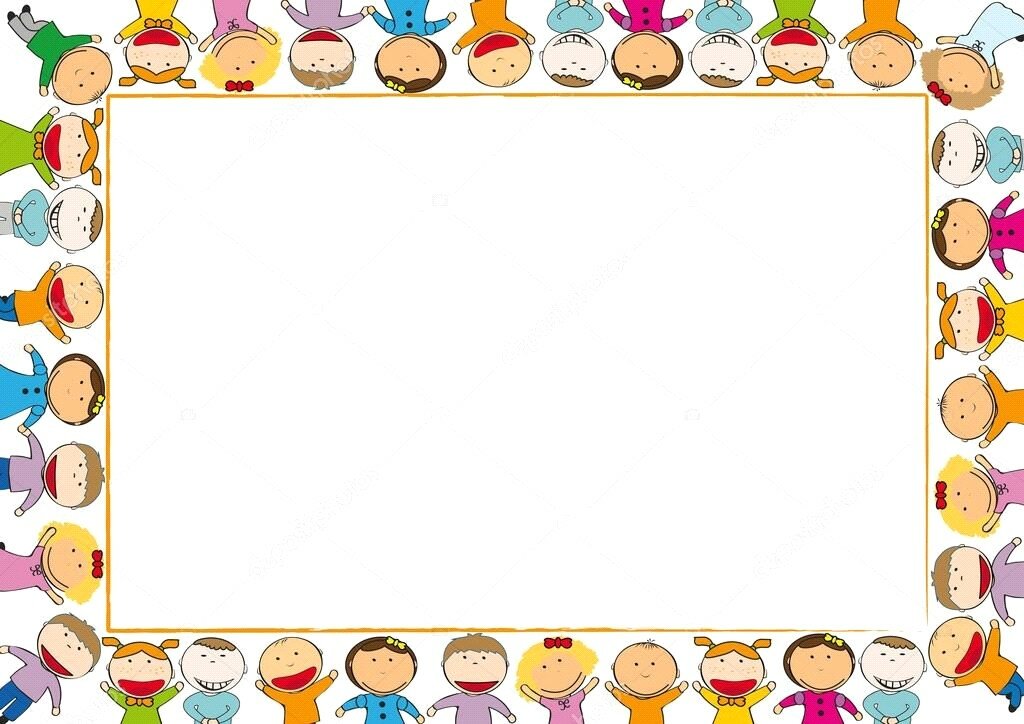 Актуальность
Зачем нам нужно материнское чтение? «Нечтение» – так можно назвать болезнь современного общества. Наблюдается  динамичный спад читающих молодых семей. В городе Ялуторовске 40 тыс. жителей, из которых более 8500 дети, читающие в библиотеках города. Сегодня пришло уже второе поколение нечитающих родителей. Отсюда отсутствие у детей положительного убедительного примера читающего родителя. Вследствие чего мы приходим к разрушению культуры семейного чтения.
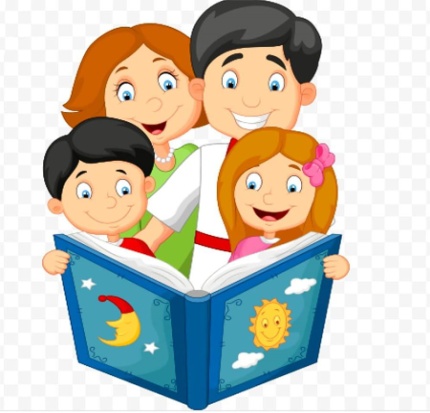 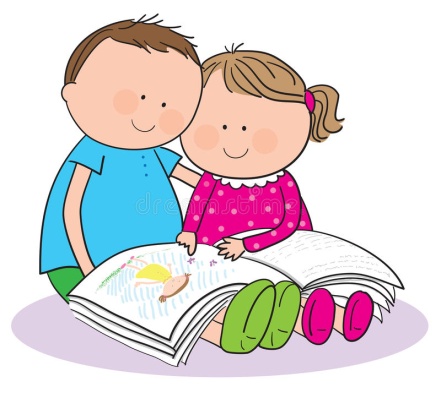 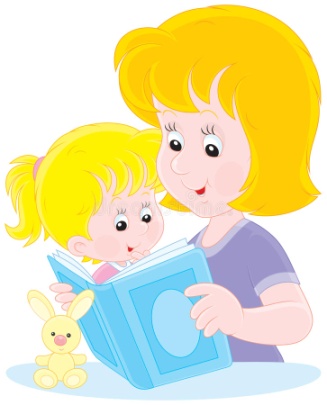 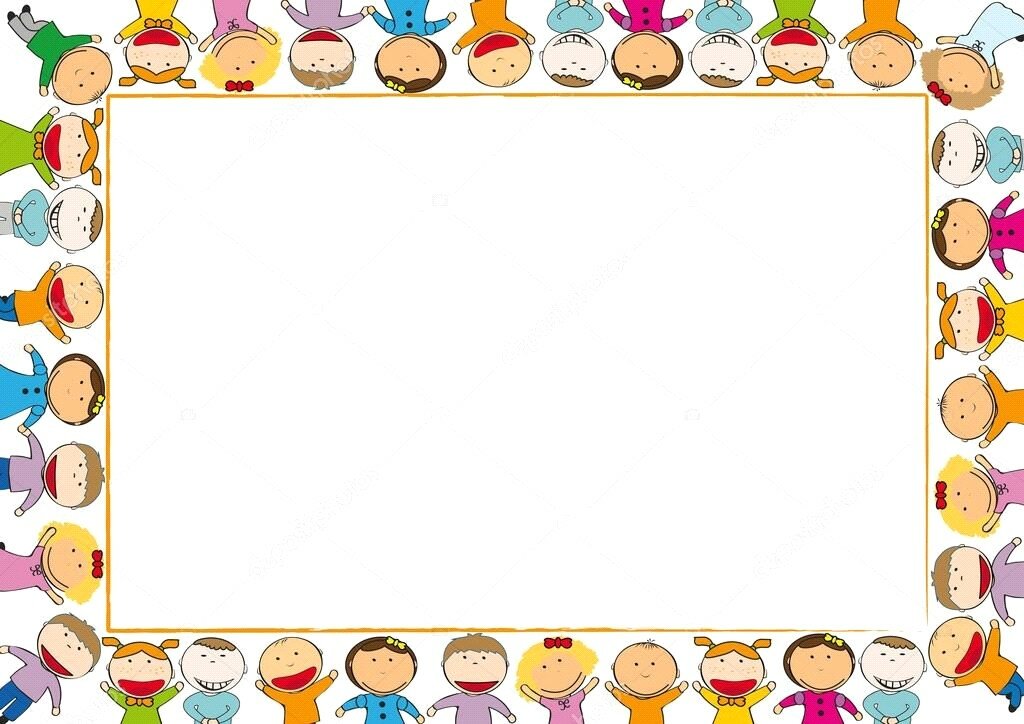 Актуальность
Издавна на Руси мать была духовным стержнем семьи. Ведь материнское чтение – это не досуг, не развлечение, а серьезная работа, труд. Мать проносит через своё сердце текст и дарит своё восприятие текста ребенку. Традиция материнского чтения сложилась в России в XVIII веке, но ее корни уходят в Древнюю Русь, когда была заложена одна из ведущих черт менталитета русского народа: признание матери истоком культуры ребенка. К сожалению, на сегодняшний день  образ читающей матери теряет свою актуальность.
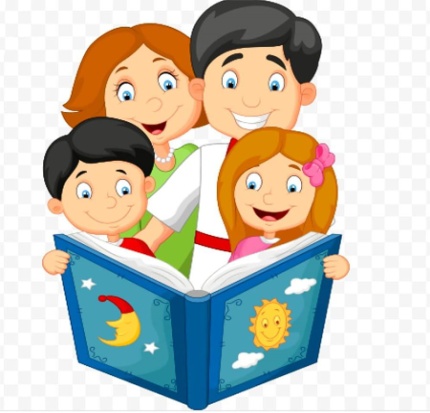 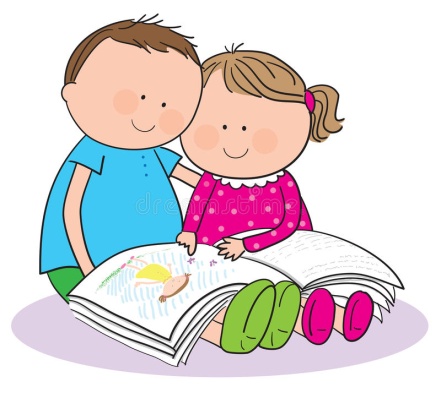 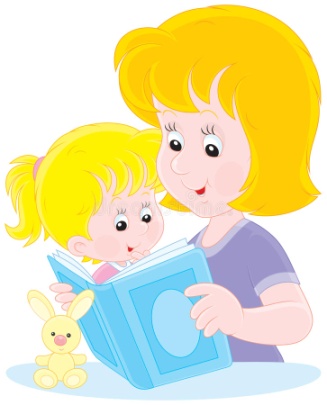 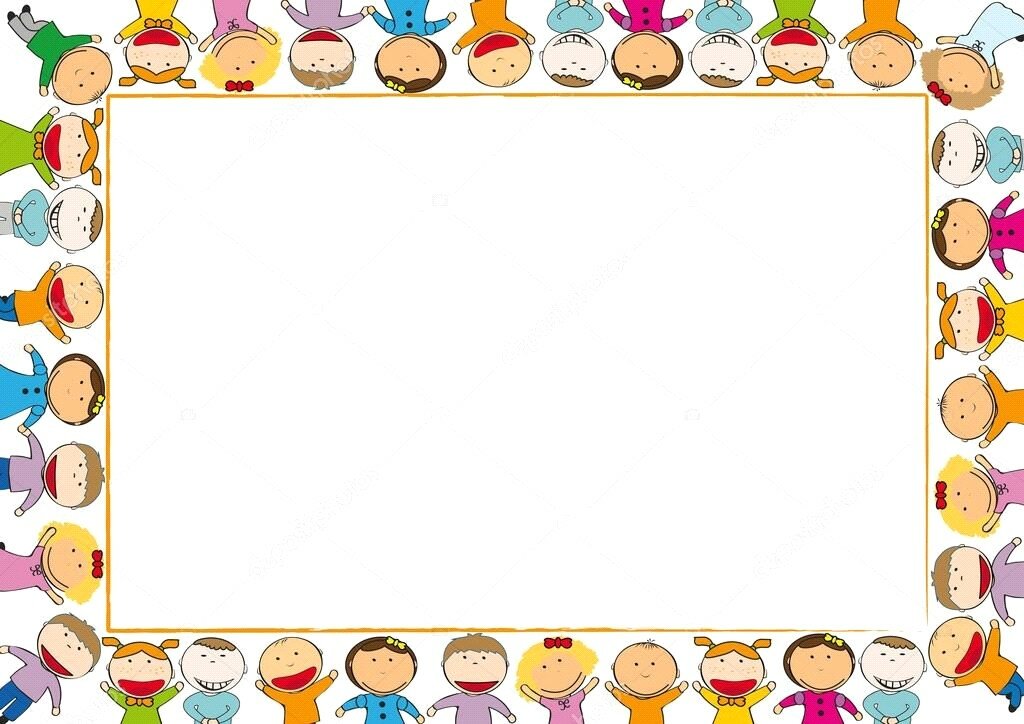 Представленный проект имеет все основания послужить нулевой отправной точкой, для решения этой проблемы (в части своей компетенции). 
Для анализа ситуации было проведено анкетирование "Семейное чтение", приняло участие 20 семей из разных социальных групп. По возрасту, респонденты были от 25 до 30 лет.
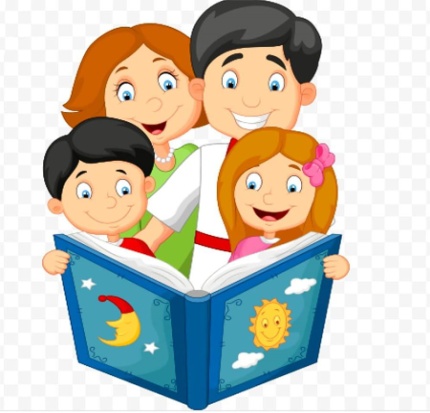 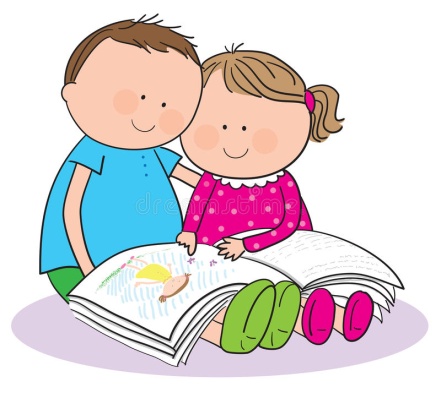 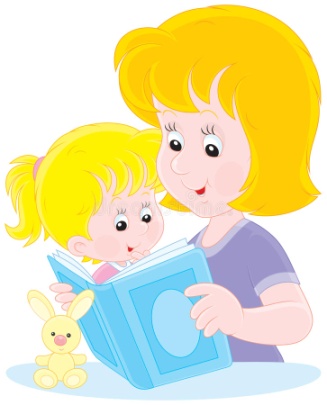 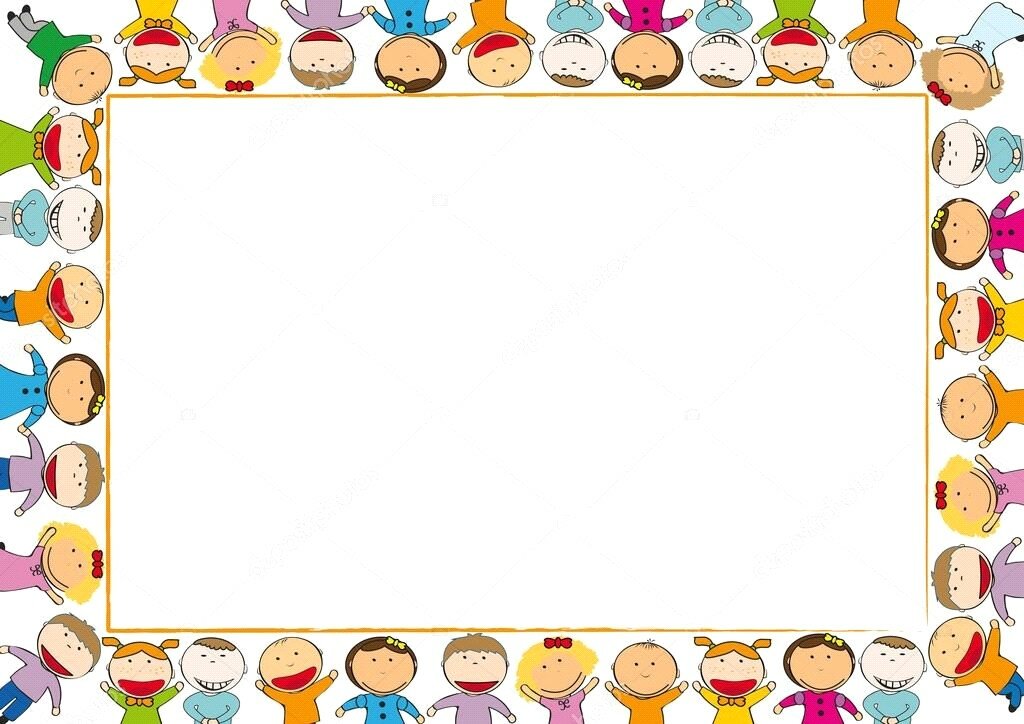 С понятием "материнское чтение" знакомы 5 семей. В 15 семьях ребенок читает сам, в особенности перед сном.  Остальные 5 семей культивируют семейное чтение. Также выяснилось, что если родителям приходится читать вслух своим детям, то не по своей инициативе, а по просьбе ребенка. Домашние библиотеки, книжные полки есть у 8 семей. Все 20 семей в той или иной степени активности посещают библиотеку.
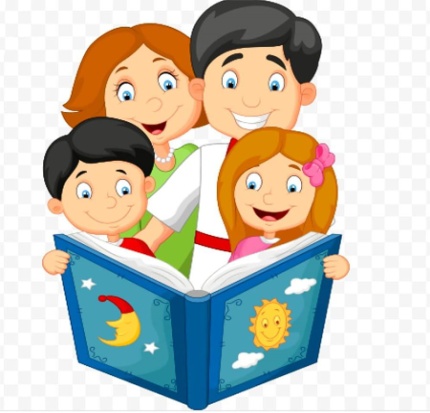 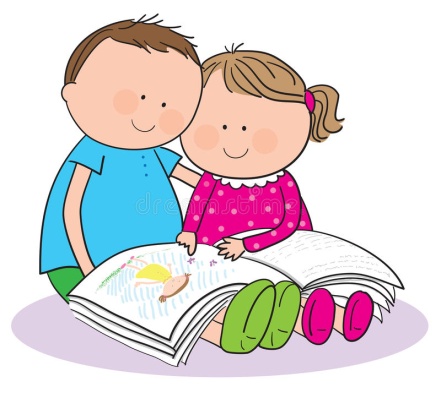 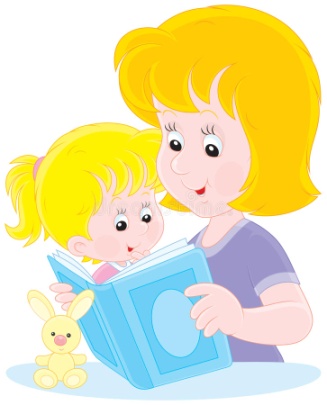 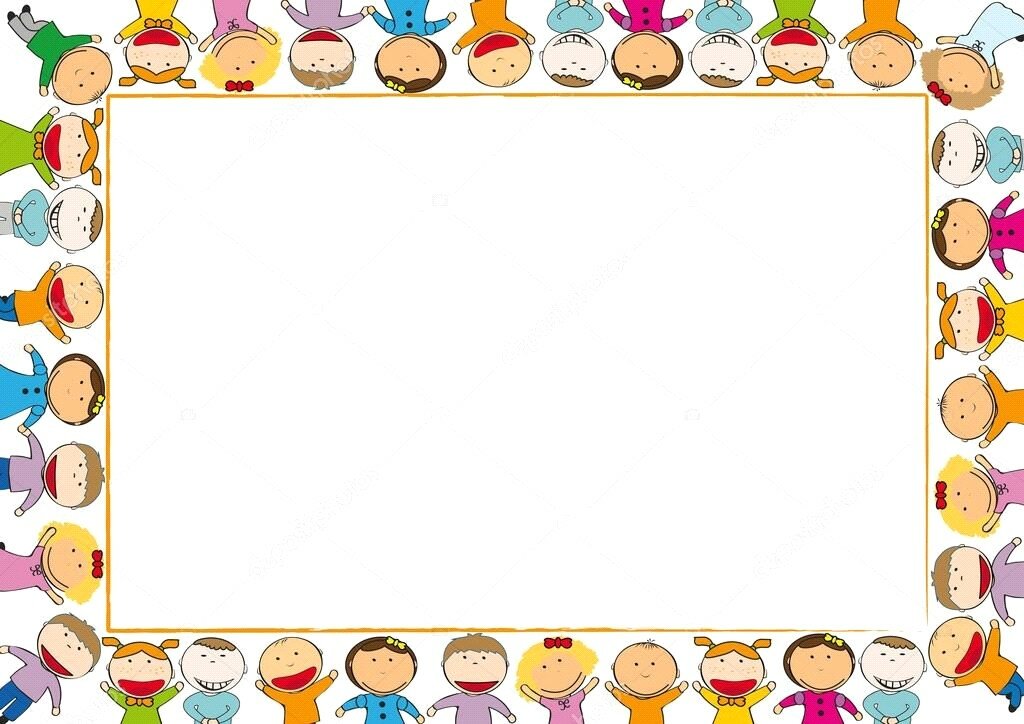 «Социальный эффект» проекта:
- Повышение статуса семьи, укрепление семейных традиций; 
-Повышение компетентности родителей в вопросах нравственно-эстетического воспитания; 
-Формирование потребности семей с детьми в активном организованном культурном отдыхе и развитии;
- Возрождение традиций семейного/материнского чтения;
-Раскрытие творческого потенциала детей и родителей через  совместную читательскую деятельность
- Социализация  подрастающего поколения
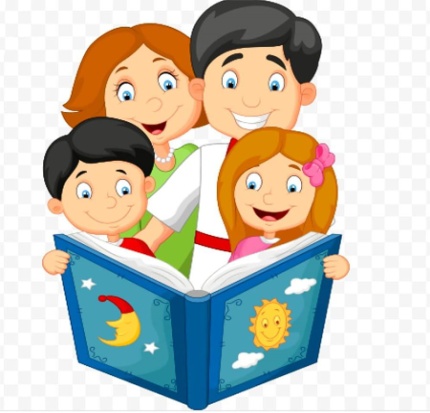 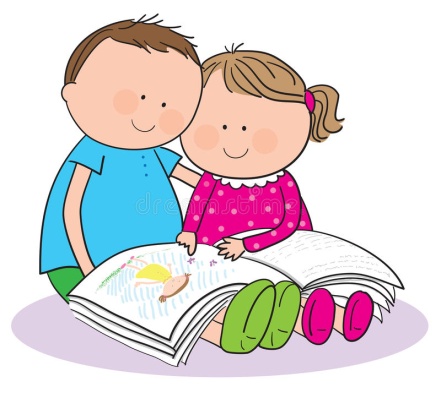 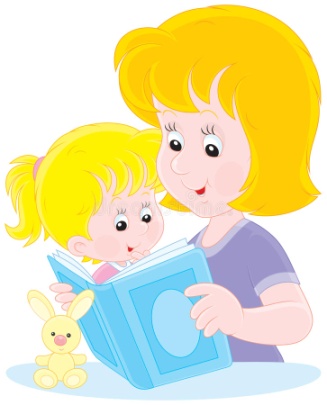 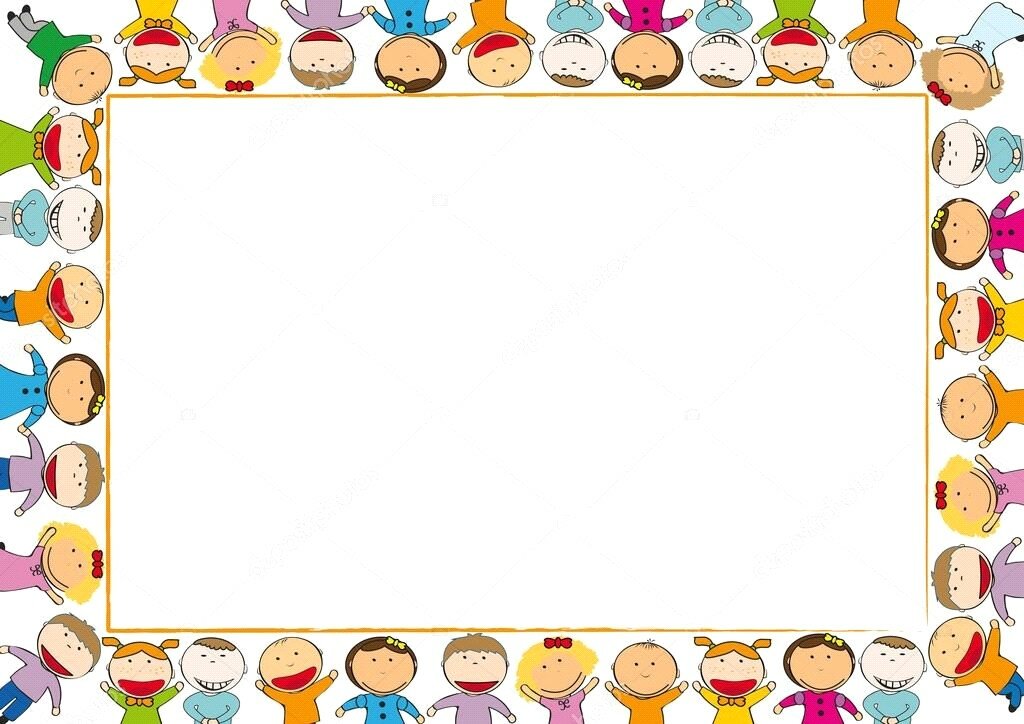 Население города Ялуторовска порядка 40 тыс. человек. Библиотечная сеть состоит из Центральной городской библиотеки (включающий Детский отдел). Молодежной библиотеки, Городской библиотеки № 4, № 2.    
Услугами библиотек пользуются более 16500 человек, из них читающей молодежи около 4 тыс. человек, читающих семей порядка 300. Всего в городе состоит на учете 2410 молодых семей, семей с детьми – 5556.
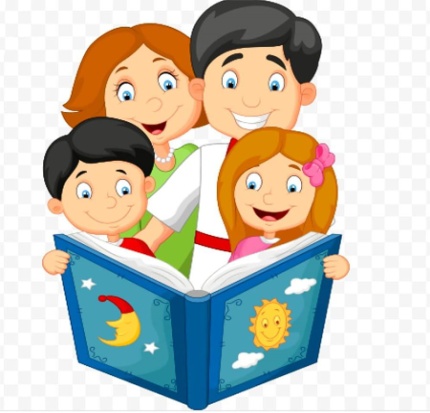 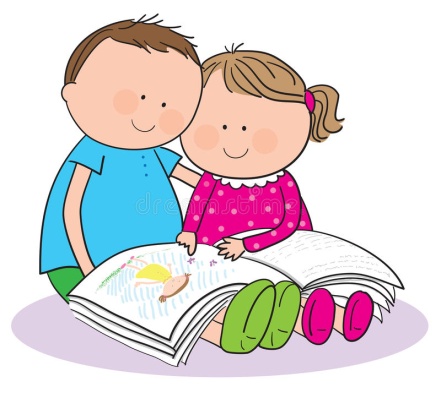 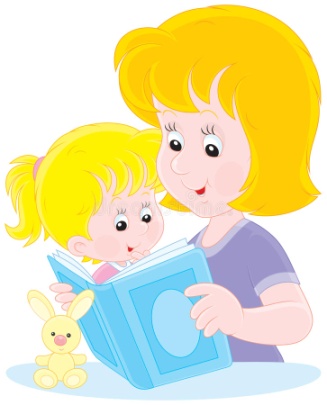 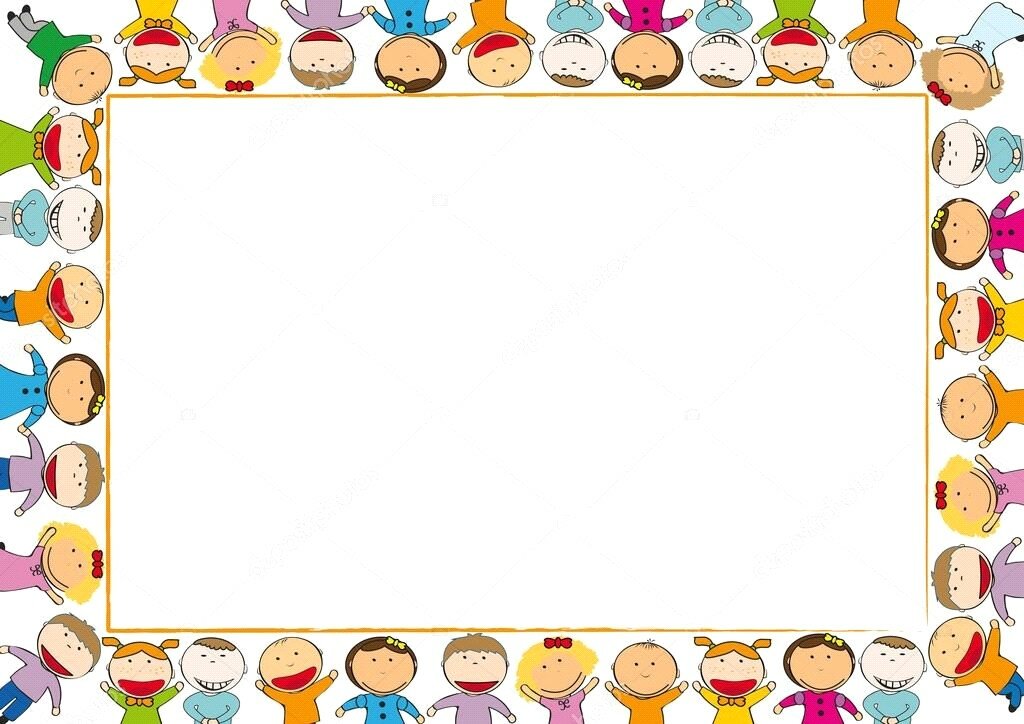 Ожидаемый результат.
Количественные показатели:
Привлечь к участию в проекте, в том числе в библиотеку  от  25  до 50 семей
Увеличение количества посещений – на 3000
Увеличение числа книговыдачи детской литературы 
на 5000 экз.
Увеличение  количества домашних библиотек на 50 ед.
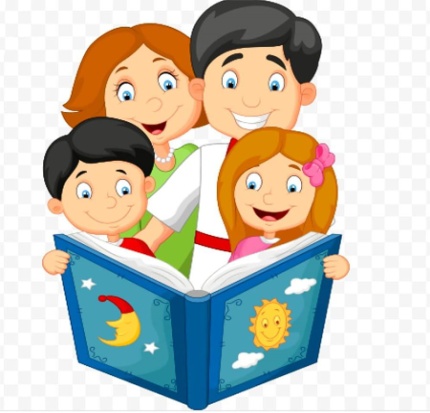 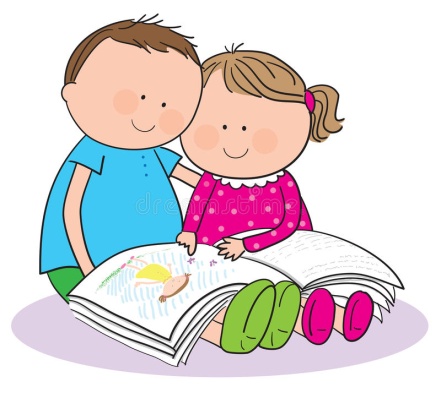 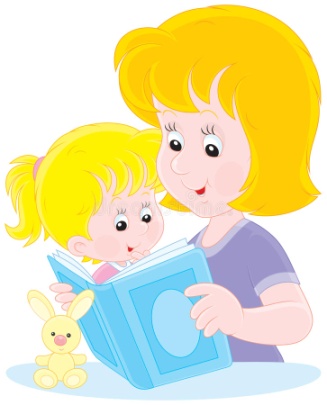 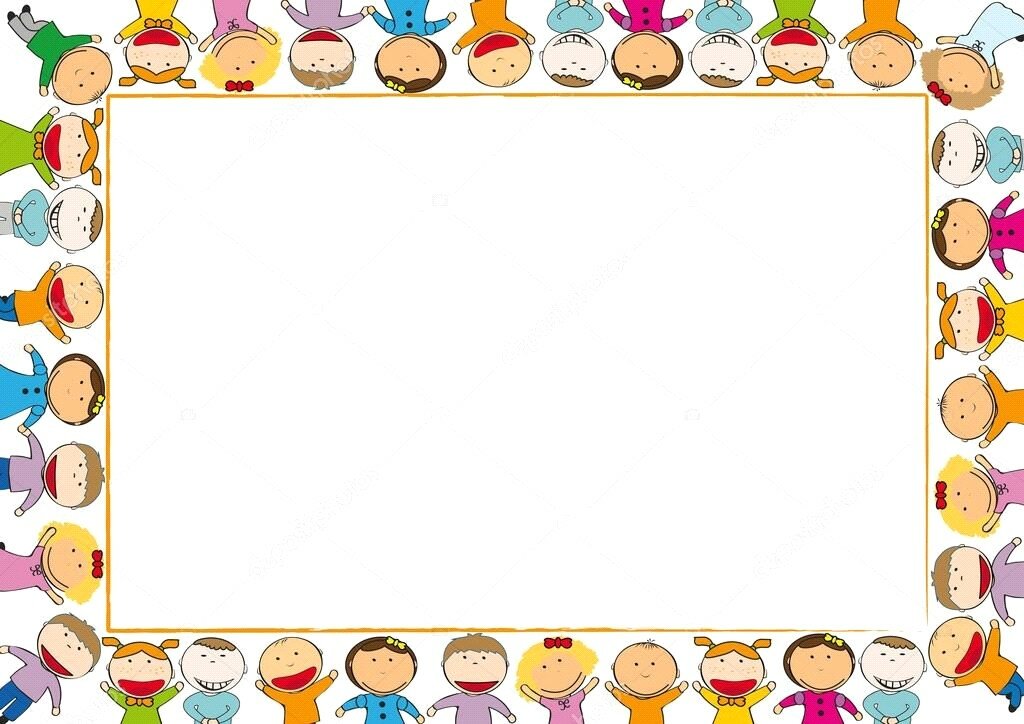 Оцениваться деятельность проекта будет путем различных статистических мониторингов, анализа динамики развития, анкетирование и опрос участников, социальных партнеров  проекта, использование формы «Обратно связи» в том числе через социальные сети, привлечение местных СМИ.
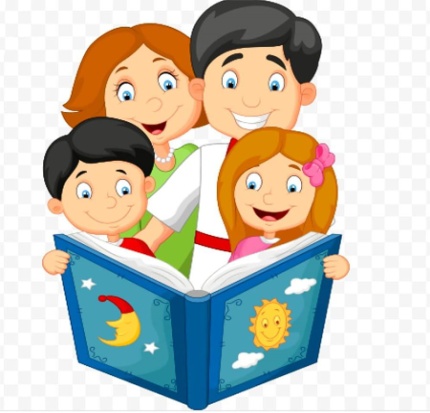 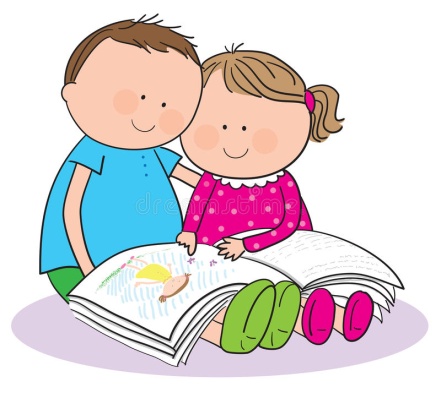 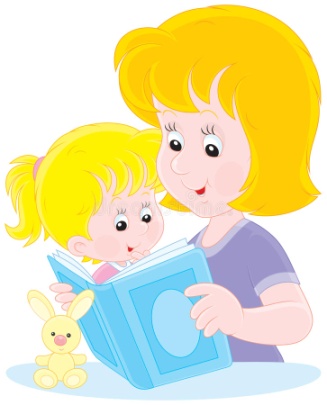 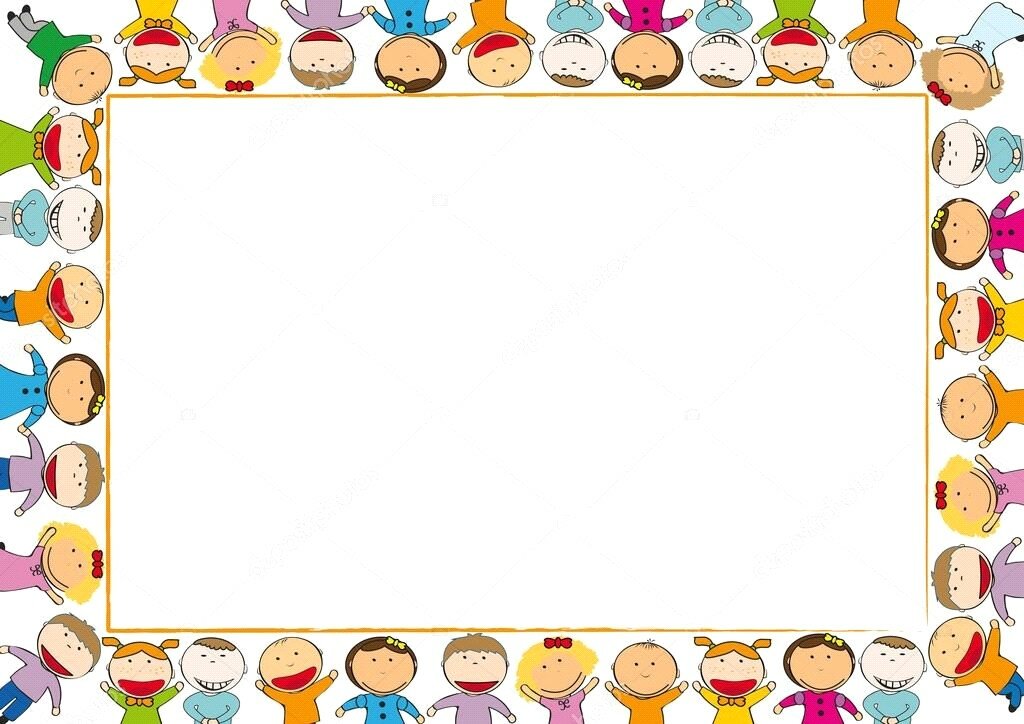 После достижения поставленных результатов, проект будет корректироваться с учетом всех полученных отзывов, с целью его дальнейшего успешного продолжения и передачи в качестве «Примера» на другие территории. Можем стать методическим консультационным центром для других библиотек, которых привлек наш опыт, в качестве наставников.
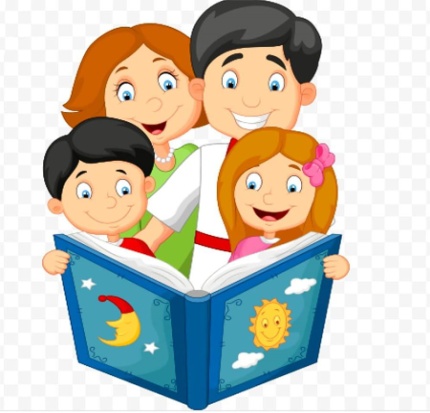 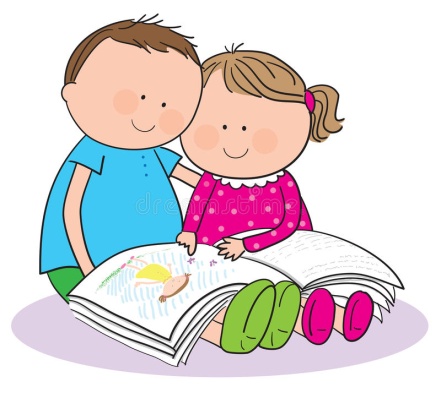 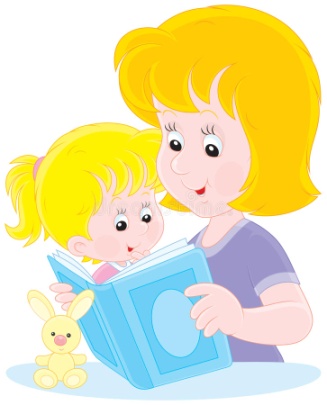 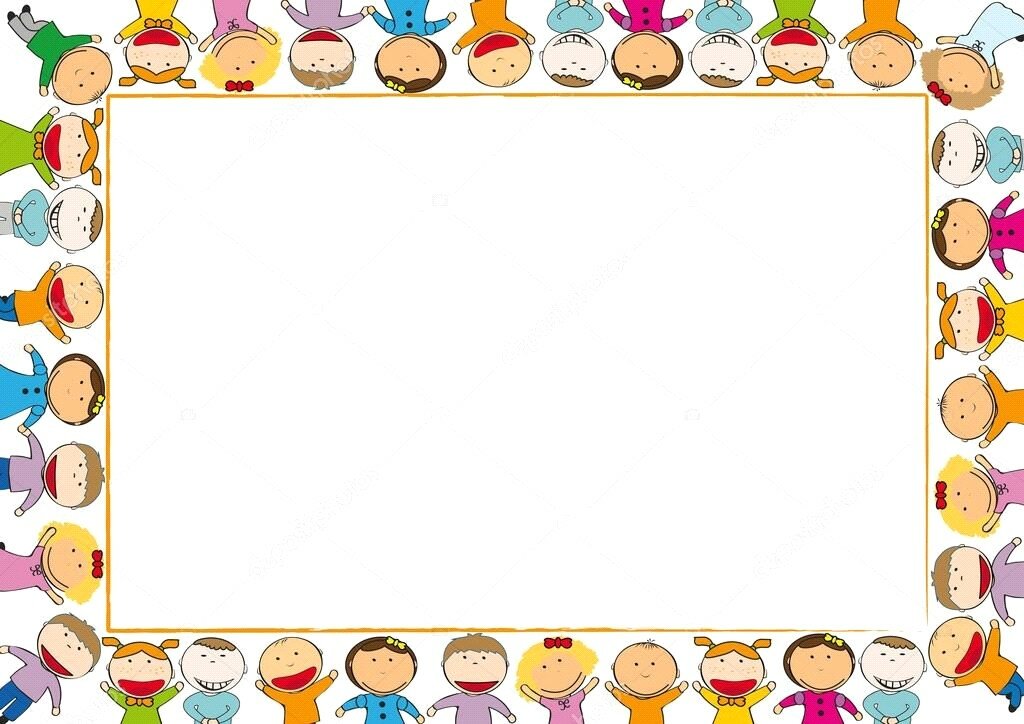 Формы работы: 
- Громкие чтения
- Онлайн-прочтения «Читает бабушка» (читают Серебряные волонтёры)
- Спектакли, в том числе Кукольные  спектакли
- Мастер-классы
- Творческие конкурсы
Онлайн-встречи
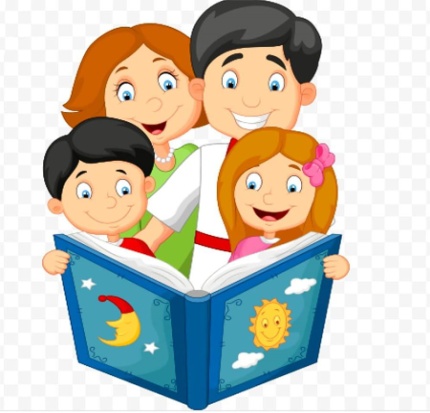 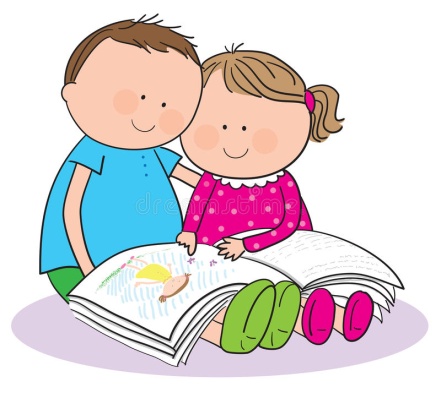 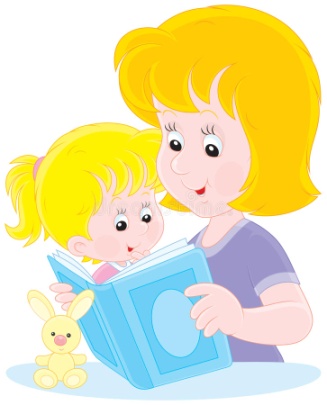 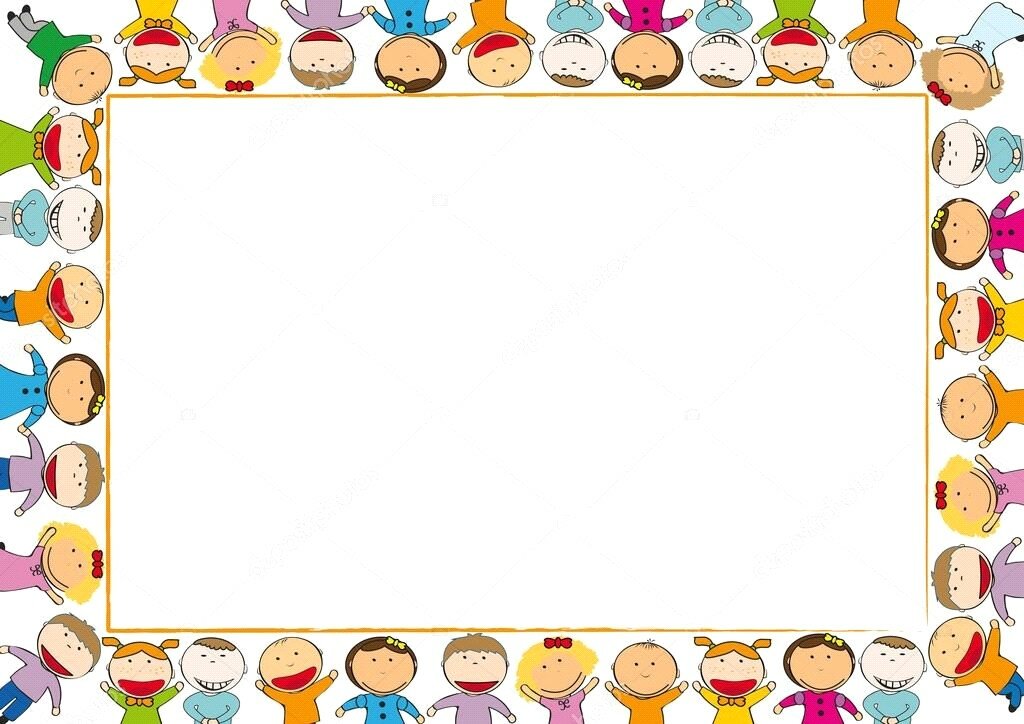 Формы работы: 
- Литературные концерты
- Сюжетно-ролевые игры
-  Семинары и тренинги 
- Родительские собрания 
- Выездные громкие чтения 
- Опросы, анкетирования, интервьюирование
- Круглые столы
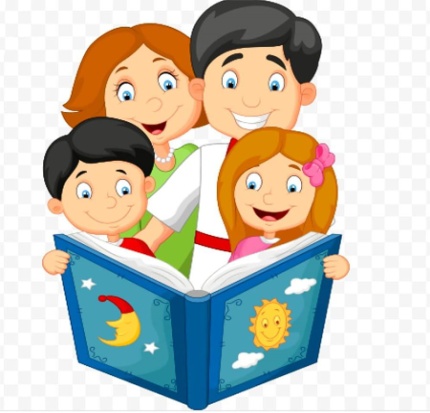 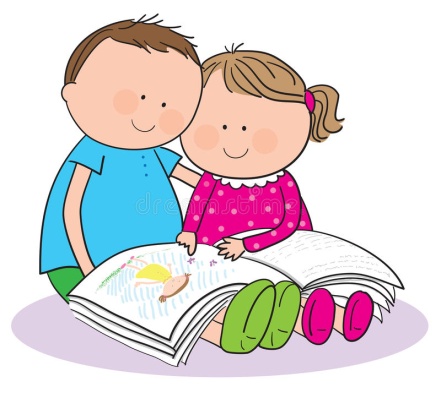 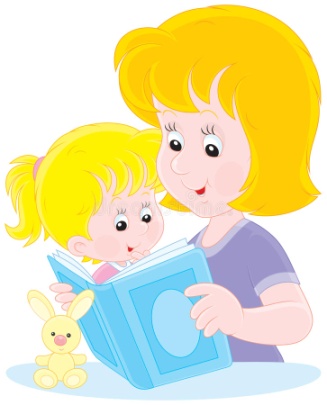 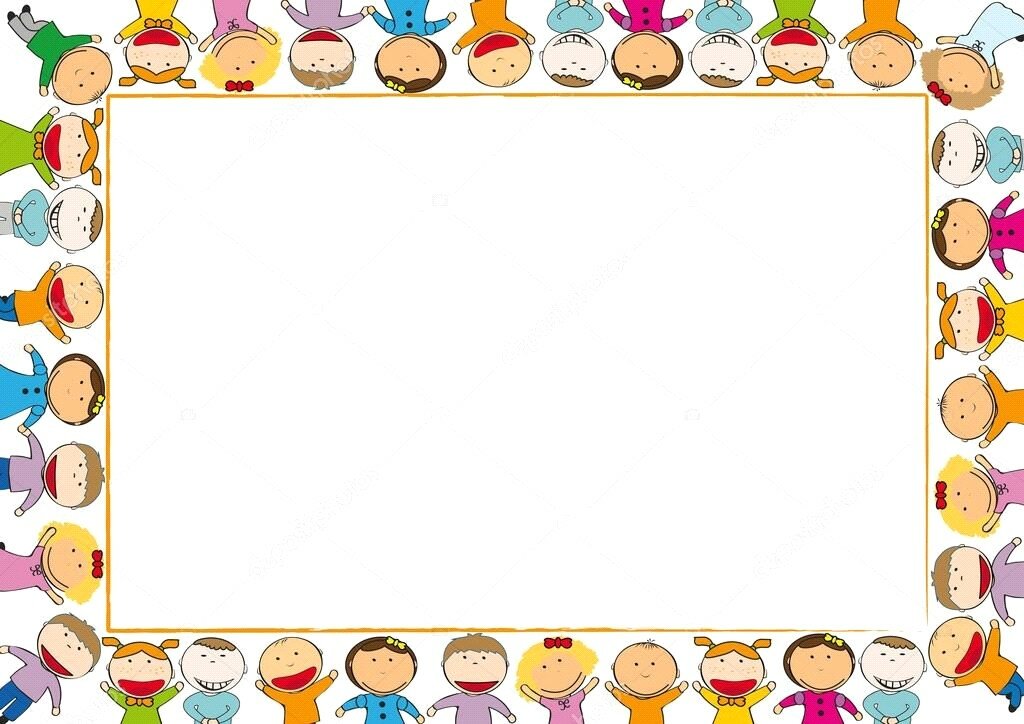 Механизм реализации проекта.
I Этап – Организационный:
- Создание рабочей группы проекта – 5 чел.;
- Работа по привлечению  социальных партнеров;
- Поиск потенциальных участников проекта, проведение анкетирования, опросов и т.д.;
- Создание  своего представительства в социальных сетях;
Начало рекламной компании с привлечением местных СМИ, выпуск рекламной печатной продукции.
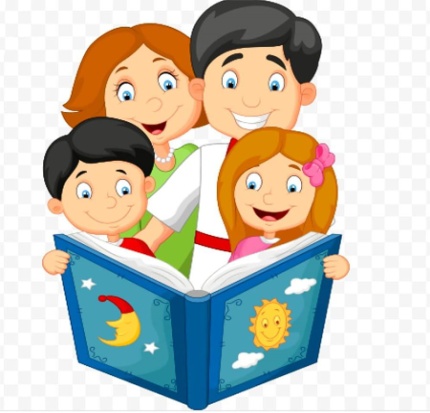 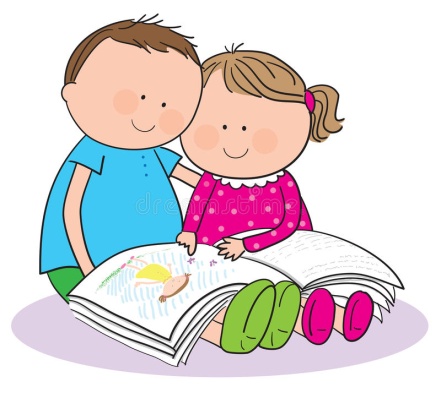 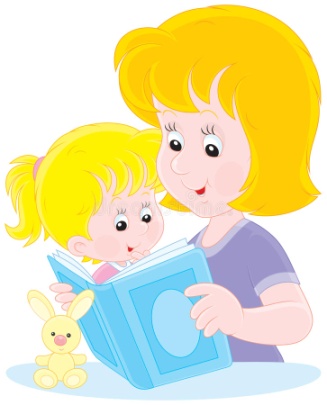 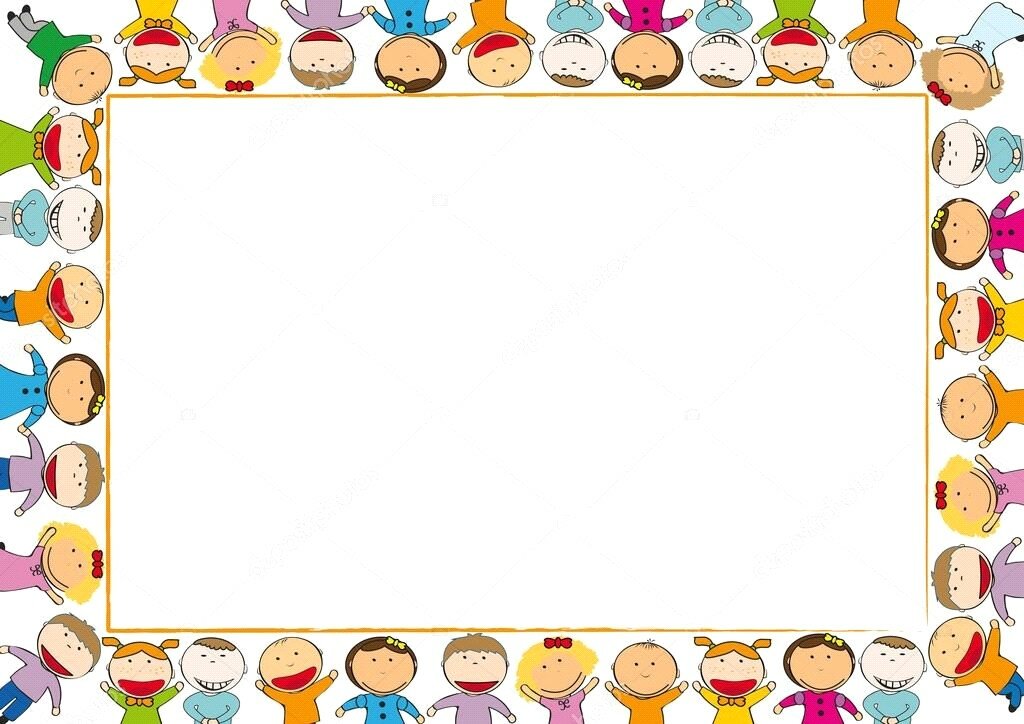 Механизм реализации проекта.
II Этап – Основной. 
Реализация проекта, работа по тематическому календарному плану проекта.  

III Этап – Подведение итогов. 
- Анализ результатов. Освещение итогов в СМИ. Выпуск методических рекомендаций по теме проекта.
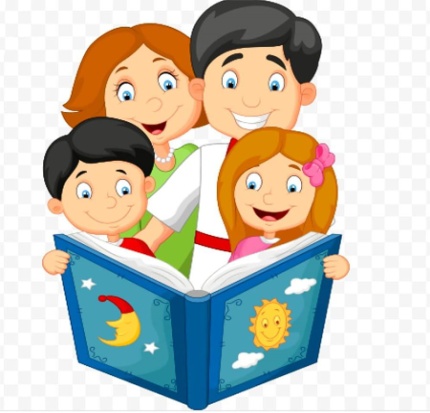 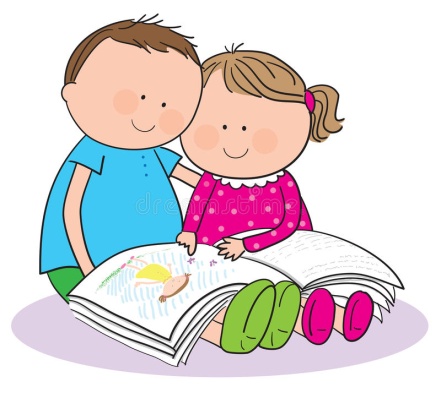 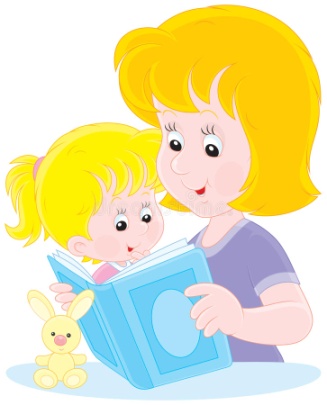 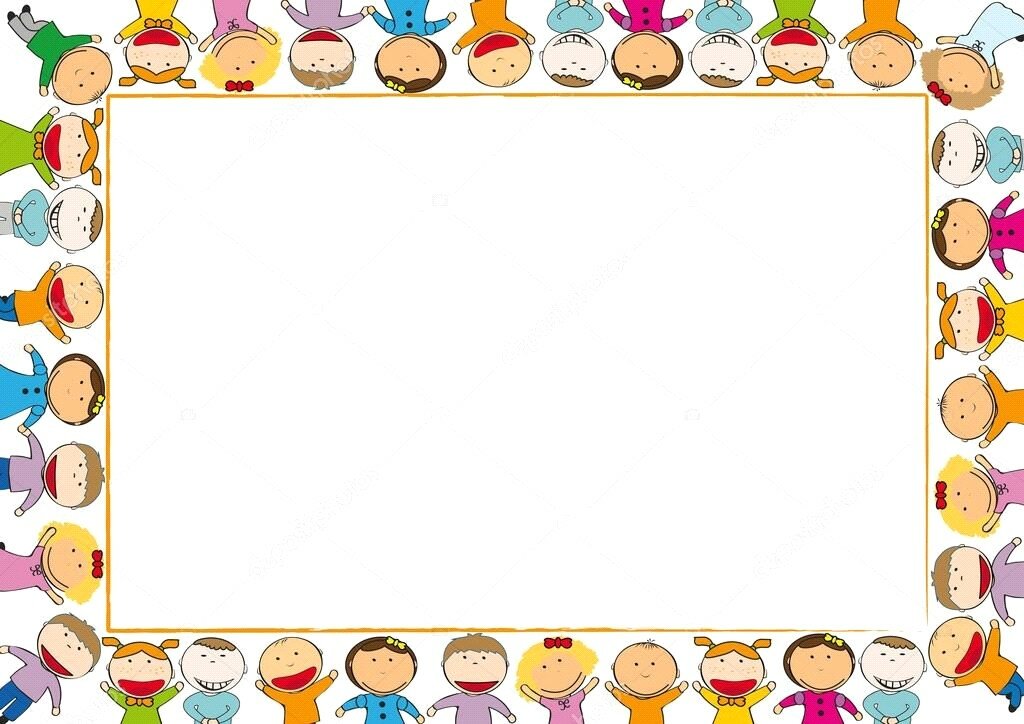 Ресурсное обеспечение проекта:
Кадровые  ресурсы: сотрудники библиотеки, волонтеры, семейный читательский актив.
Материальные  ресурсы:  материально-техническая база библиотеки (помещение, компьютерная техника, мебель и т.д.)
Информационные  ресурсы: весь массив библиотечного книжного фонда и фонда периодических изданий, доступ удаленным ресурсам библиотеки (НЭБ, Президентская библиотека имени Б. Н. Ельцина) и пр.
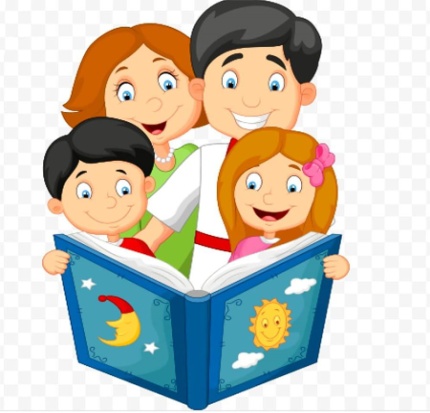 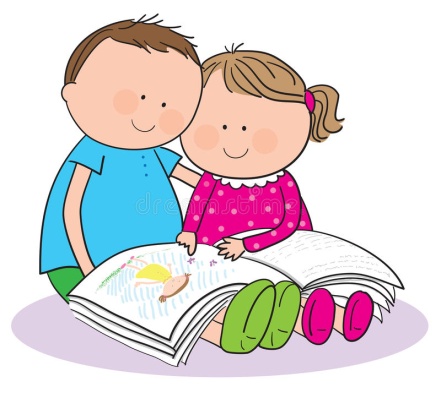 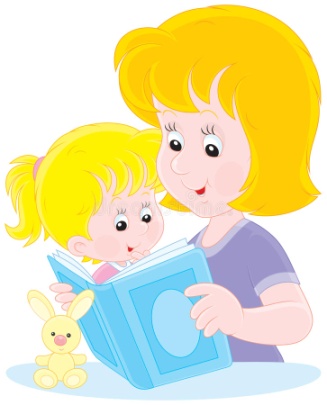 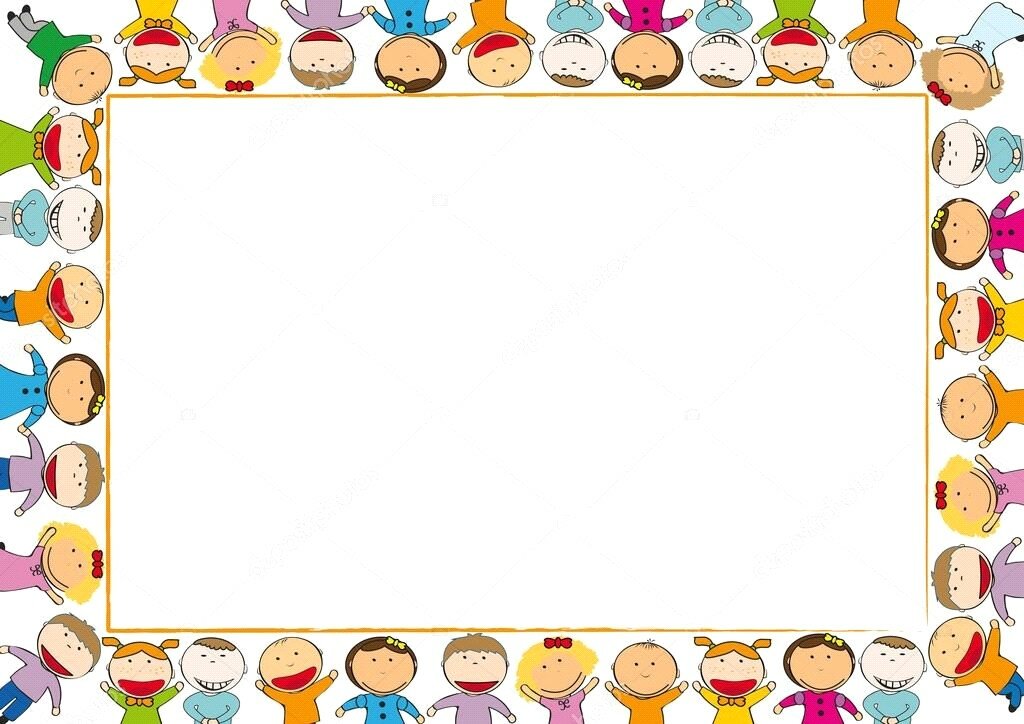 Календарный план этапов реализации проекта
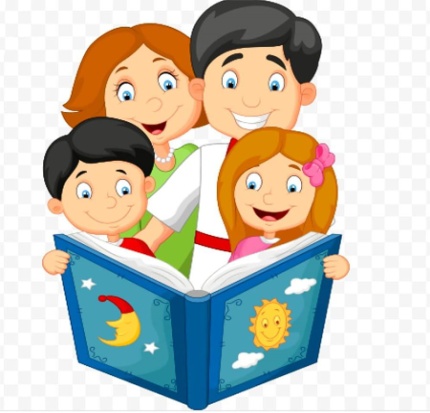 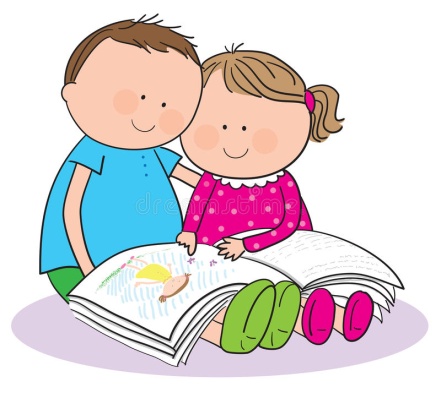 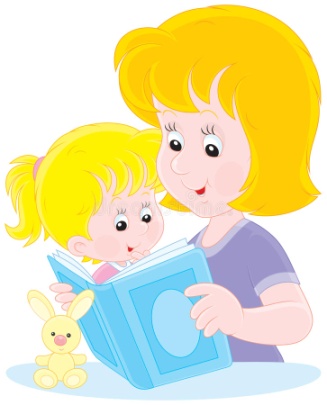 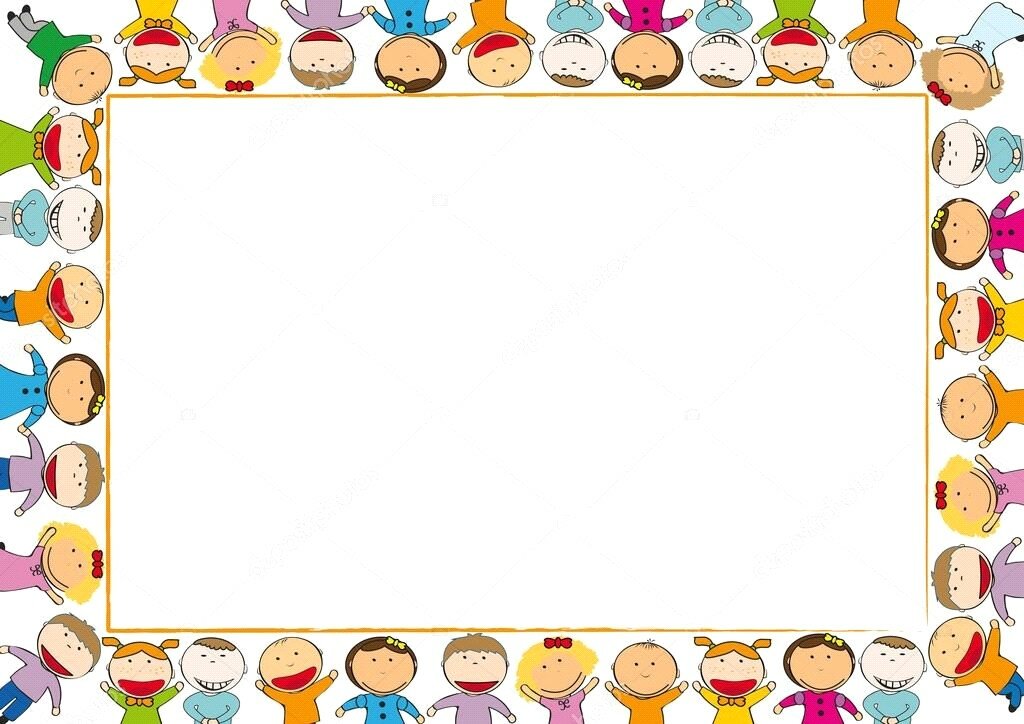 Медиа-карта проекта
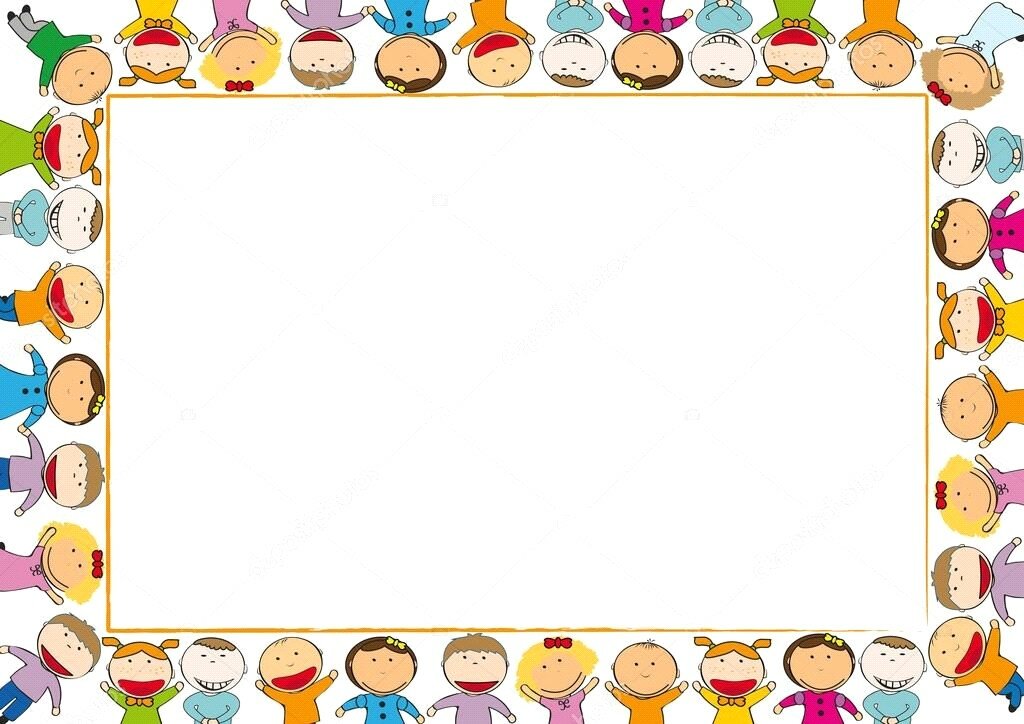 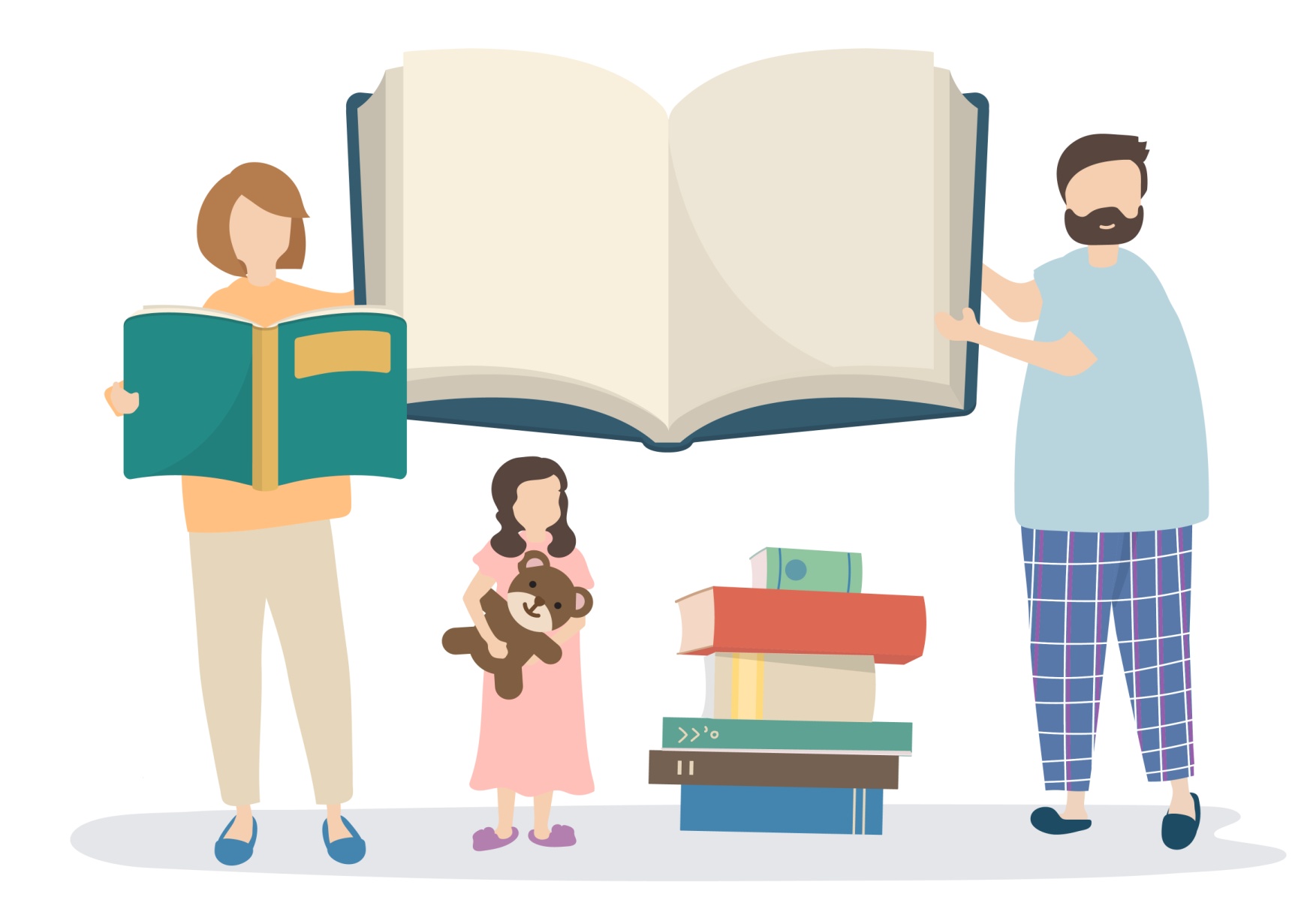 #МЫЧИТАЮЩАЯСЕМЬЯ#
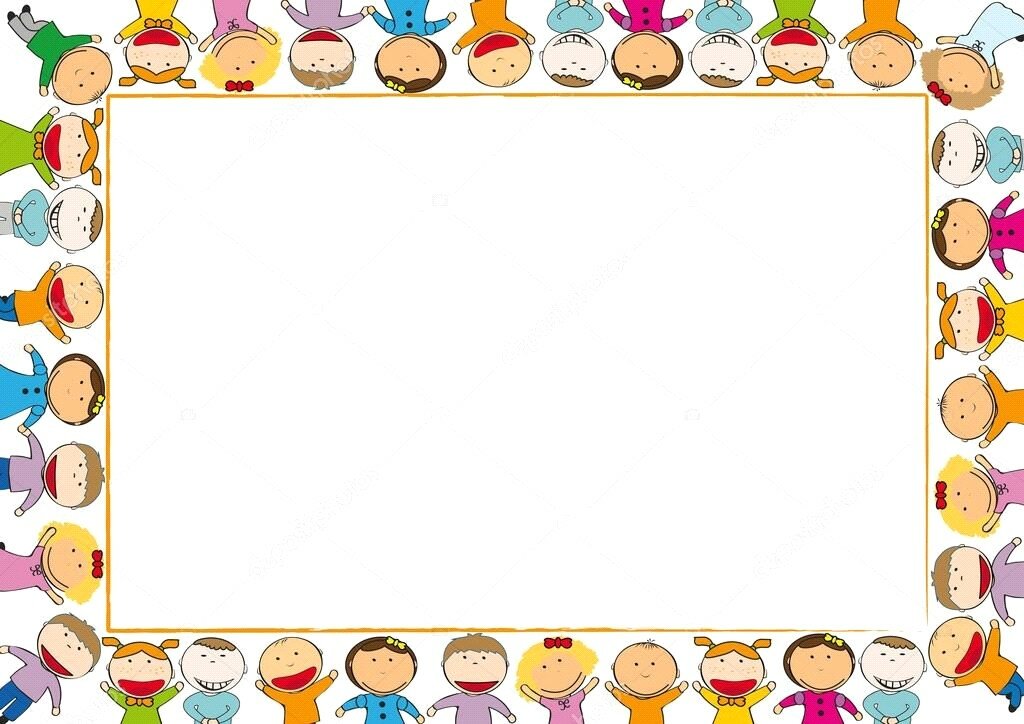 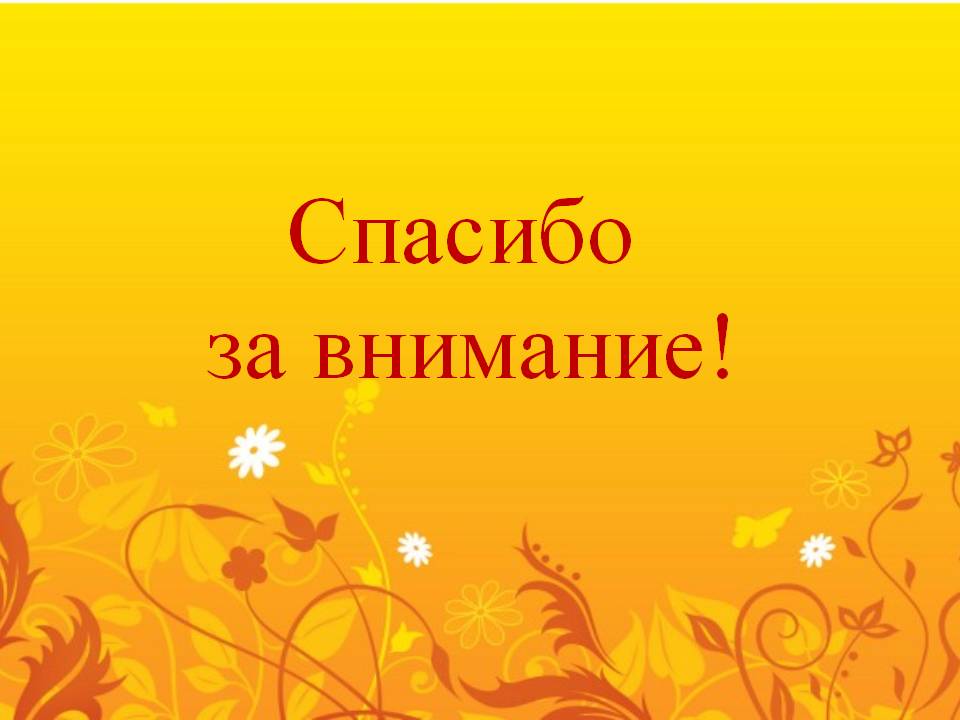